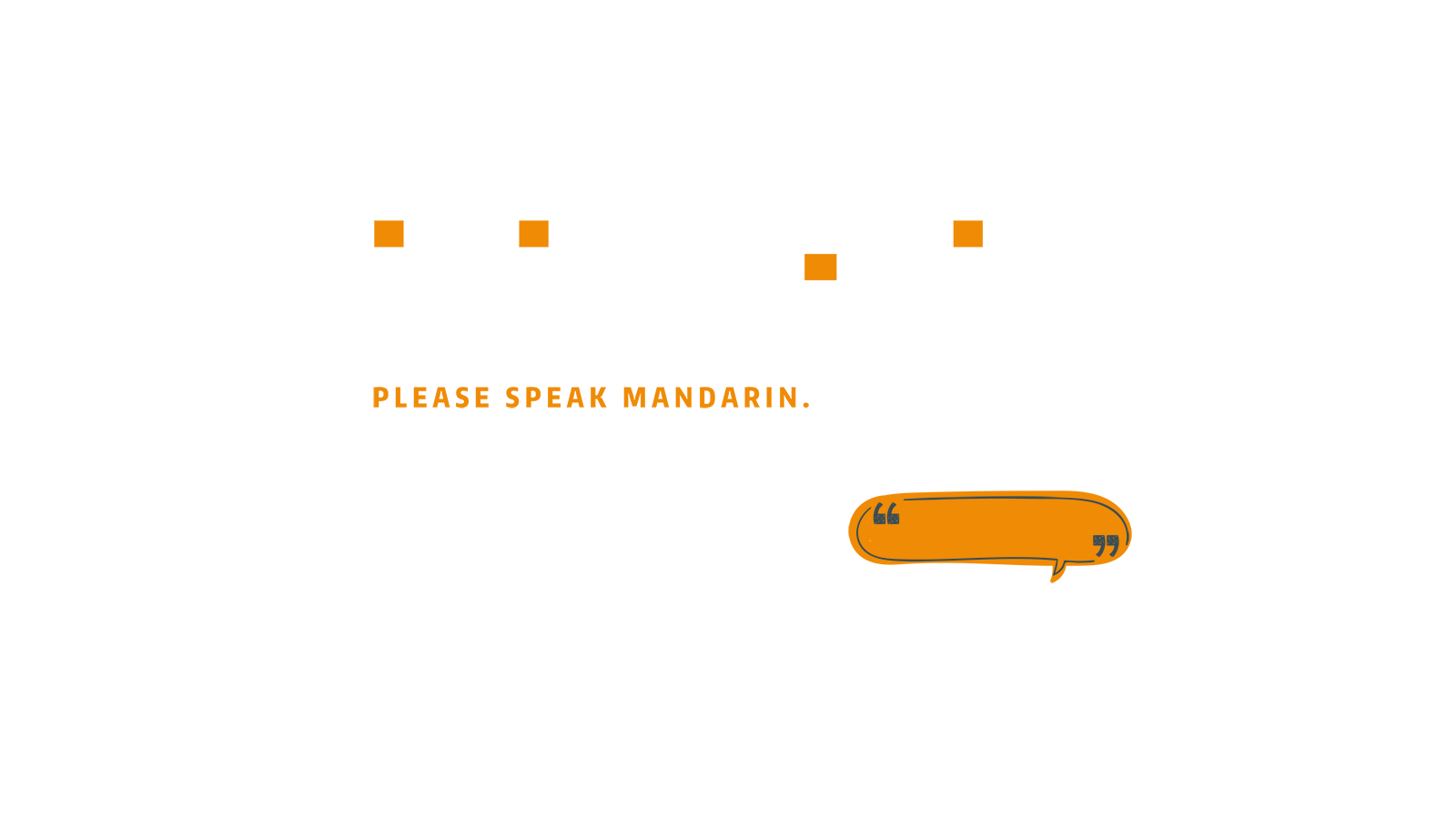 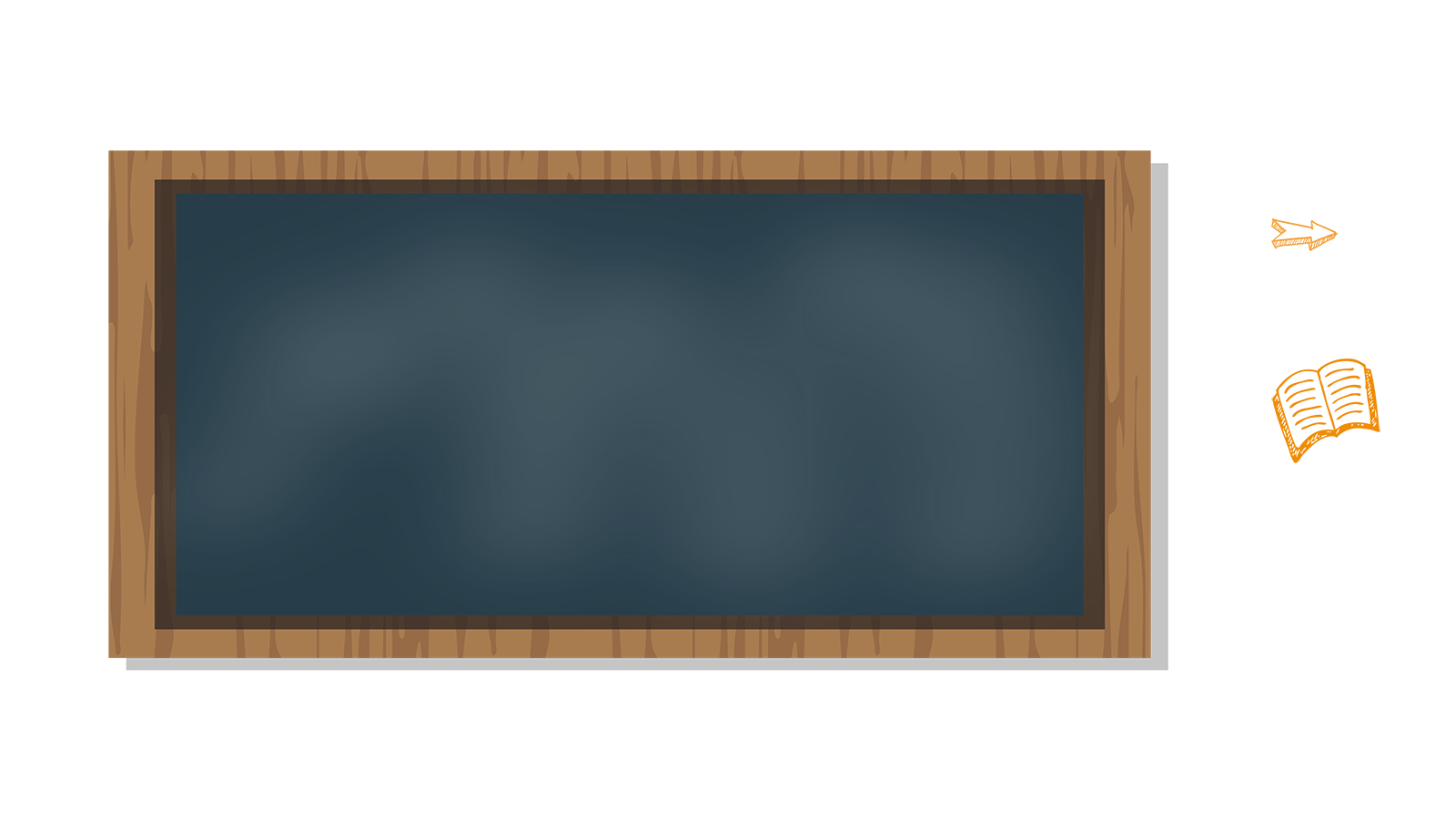 TOÁN 4
Bài 32- Tiết 2
HAI ĐƯỜNG THẲNG SONG SONG
HAI ĐƯỜNG THẲNG SONG SONG
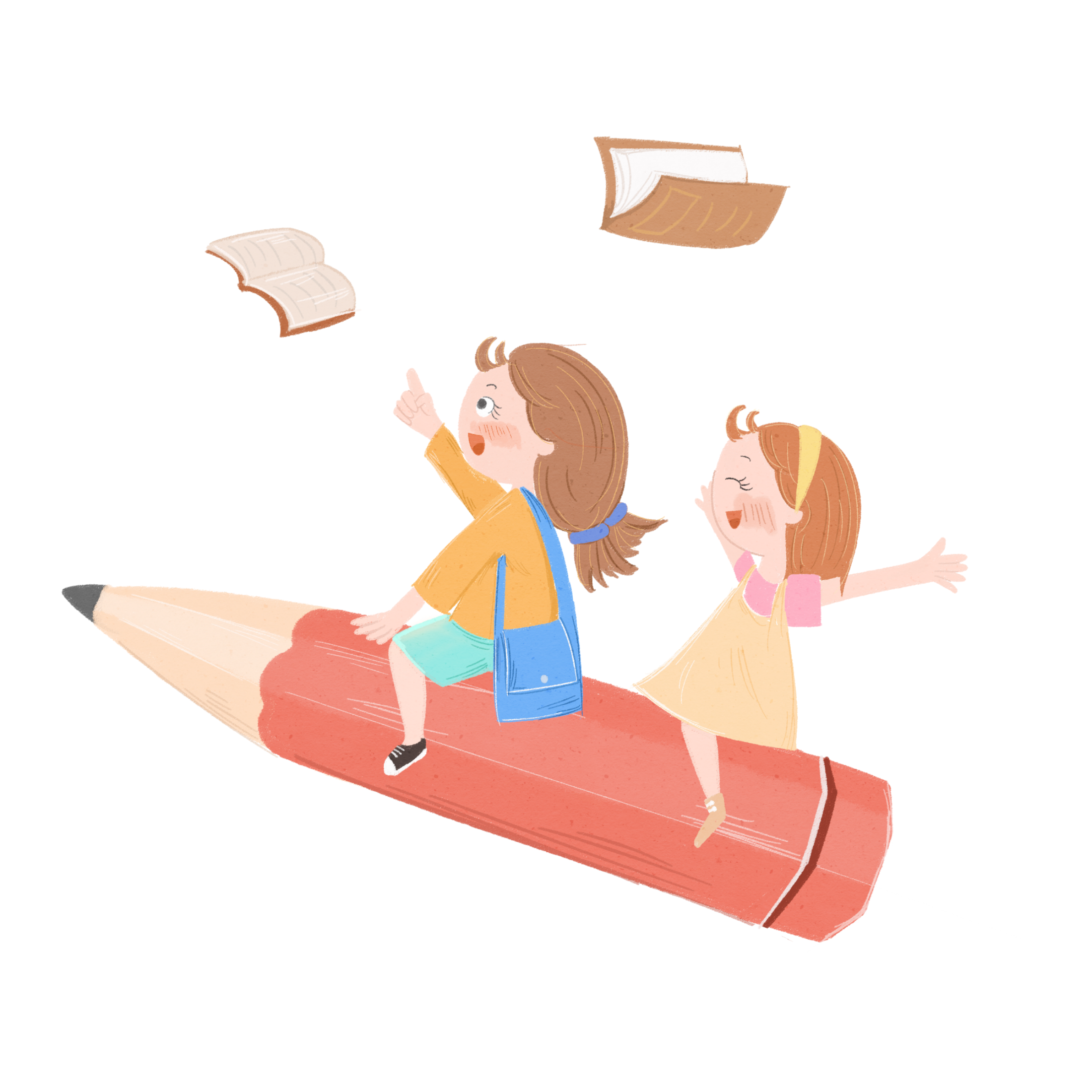 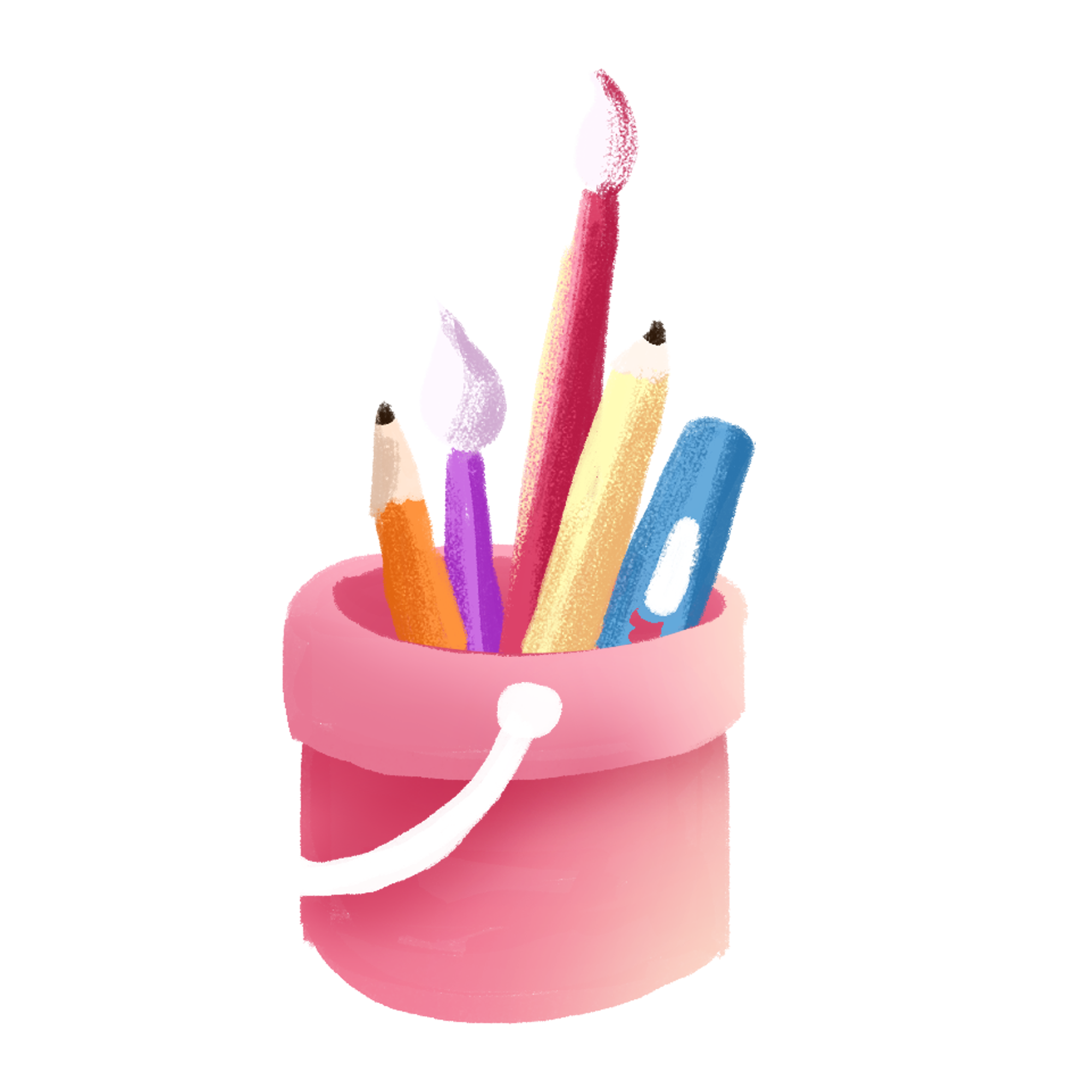 Trang 73
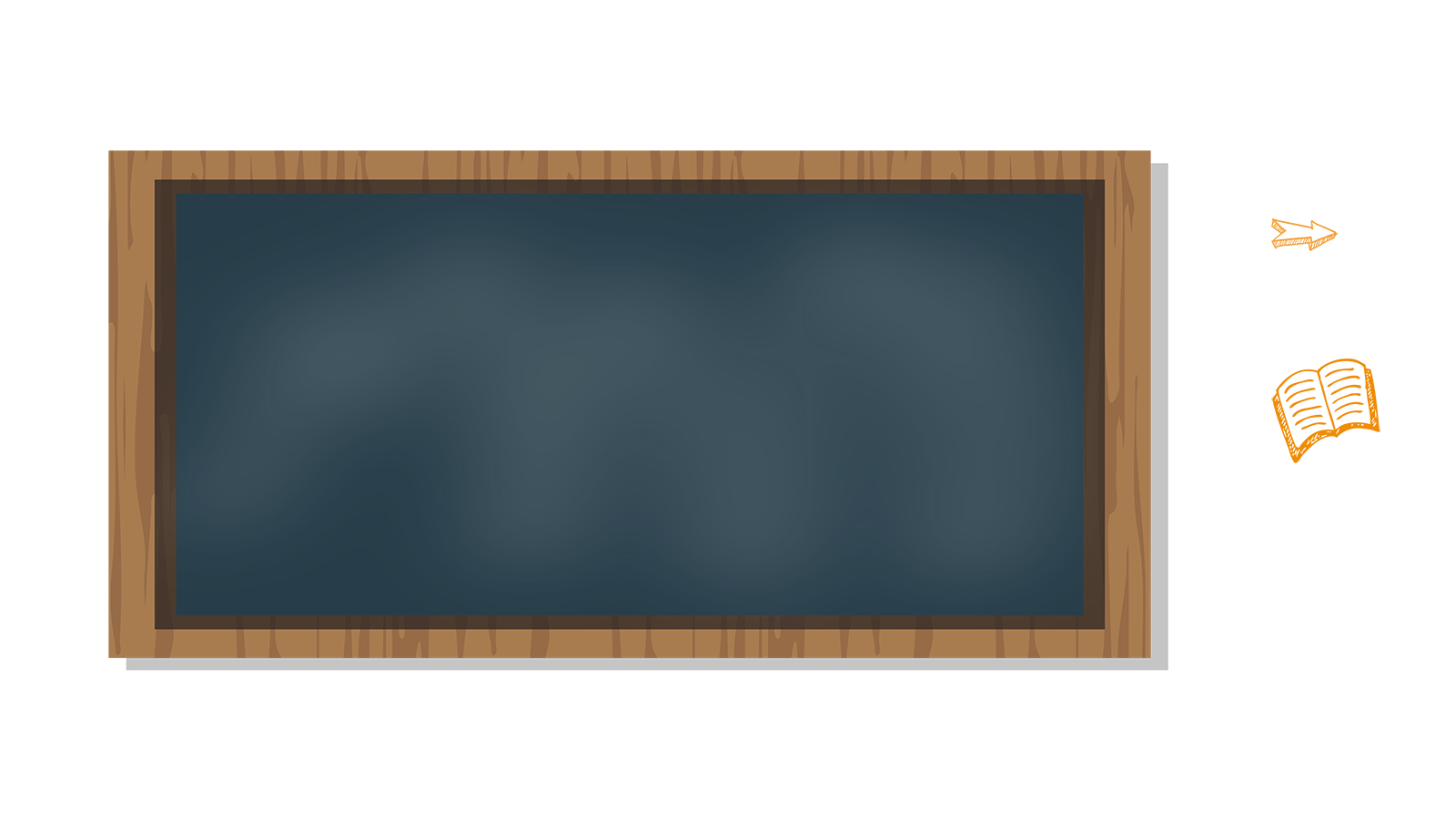 01
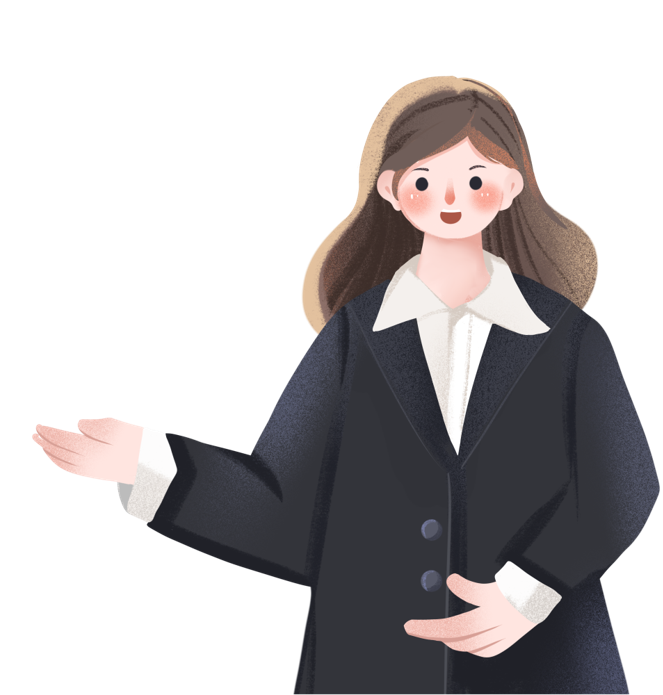 KHỞI ĐỘNG
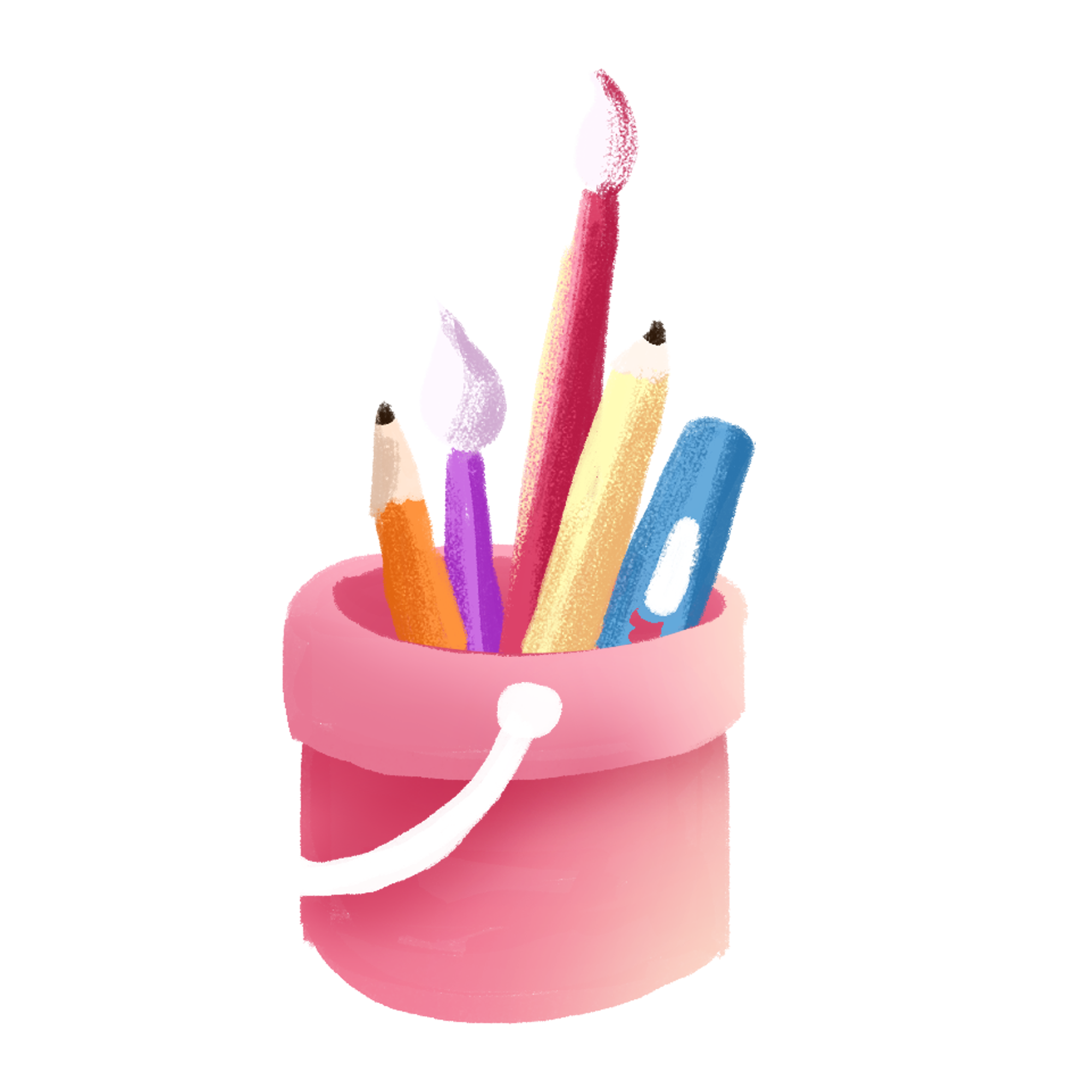 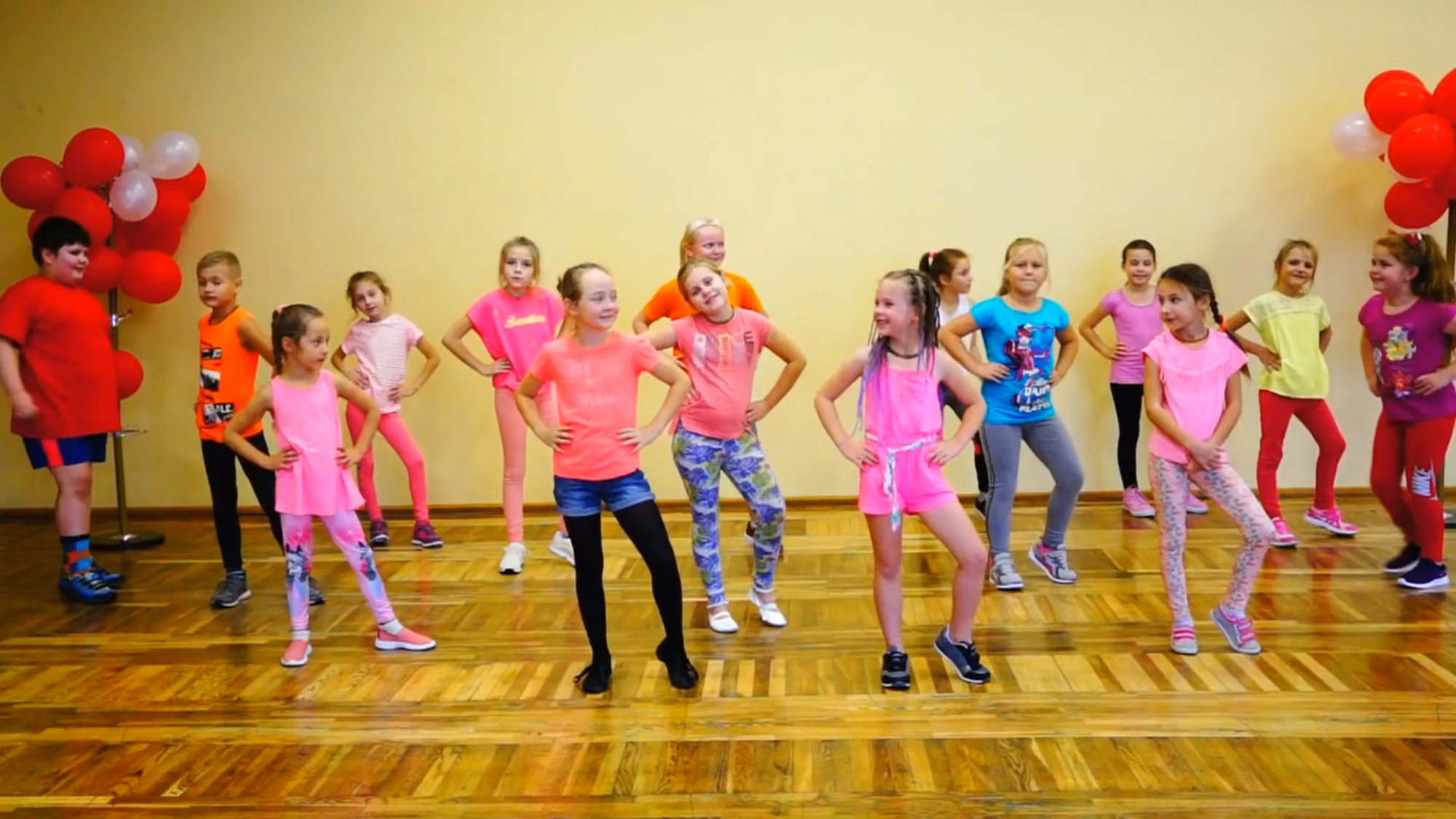 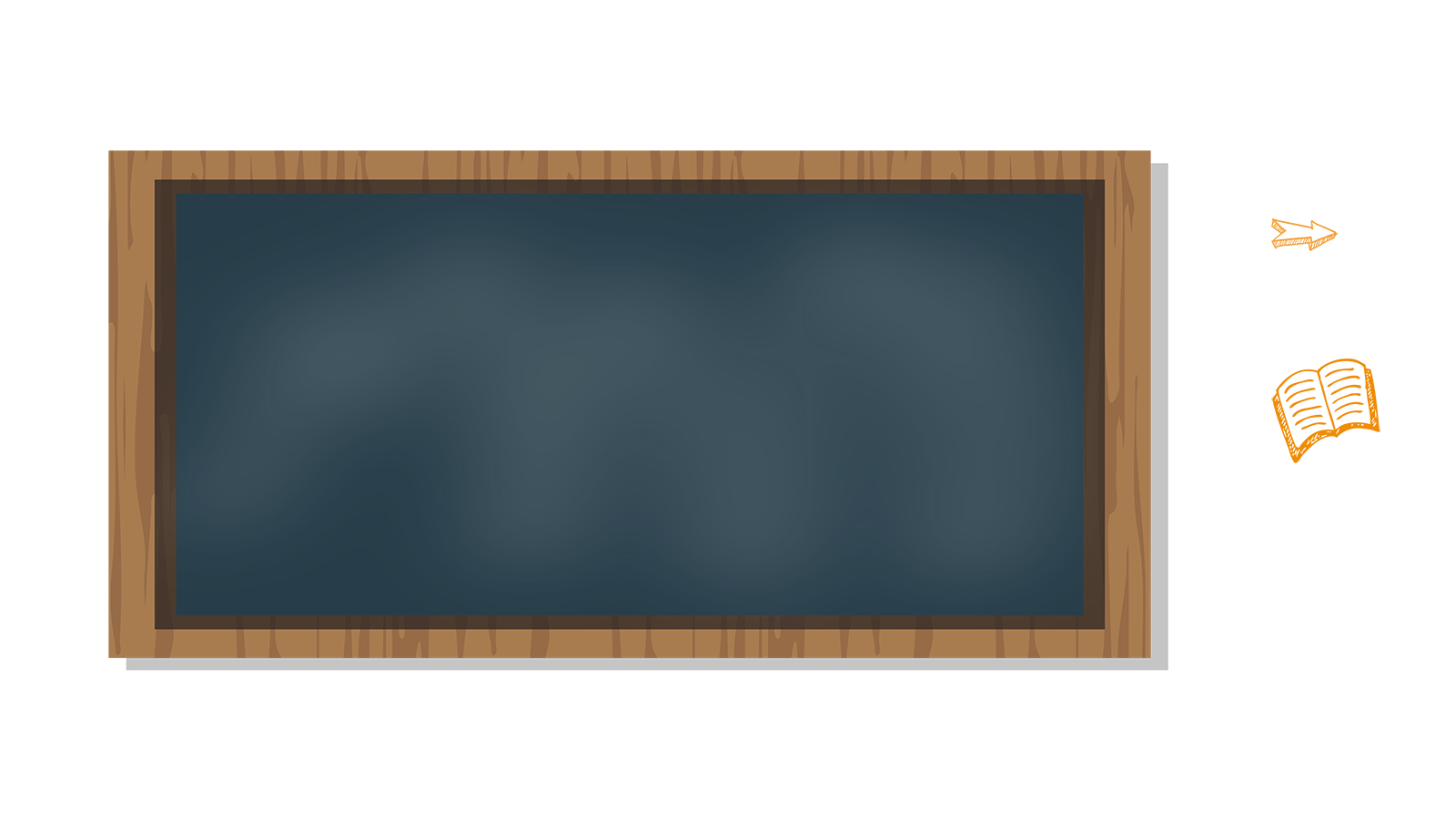 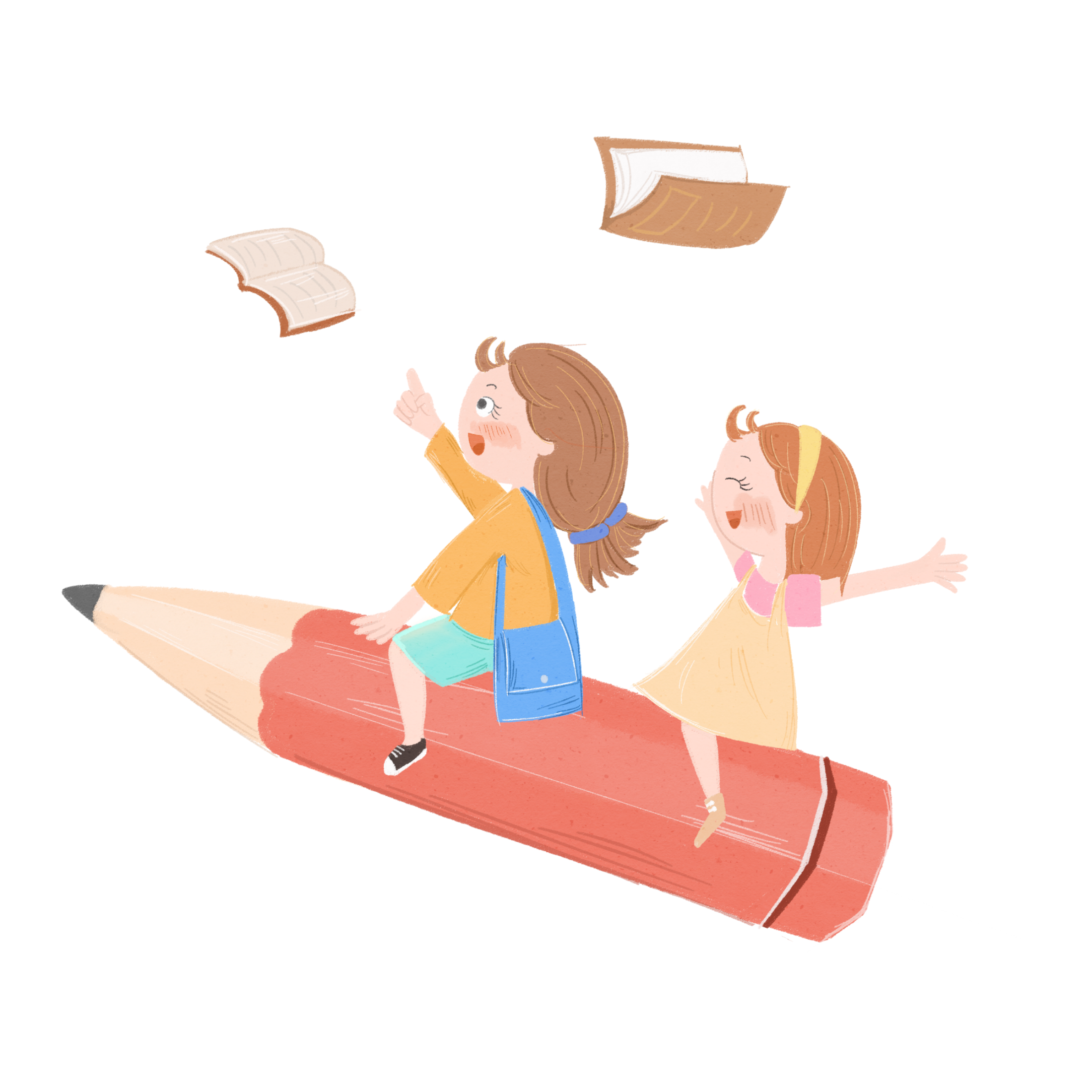 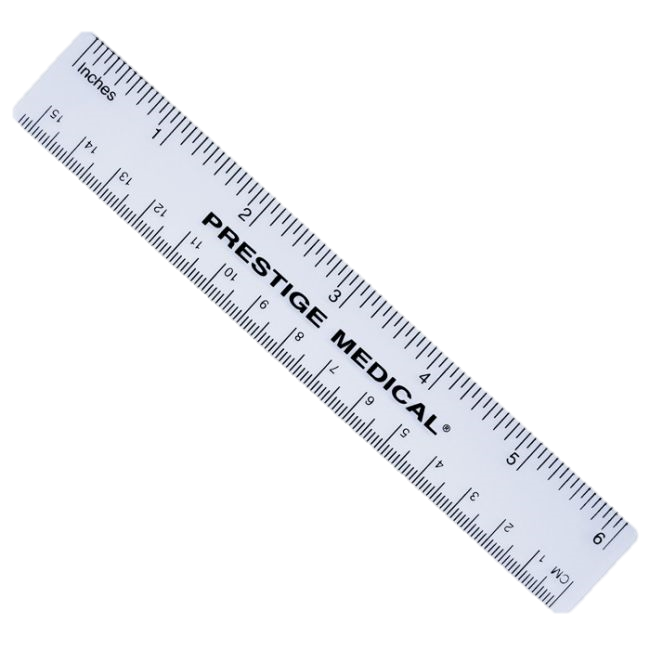 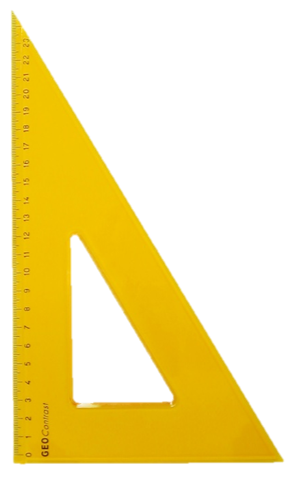 Chúng ta cần sử dụng dụng cụ gì để vẽ đường thẳng song song
ê ke
thước kẻ
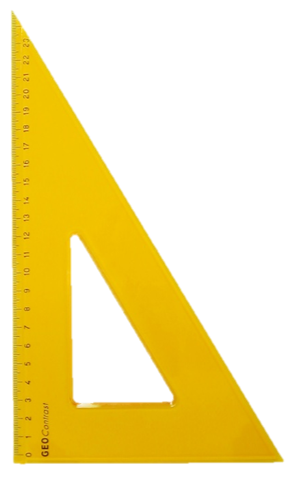 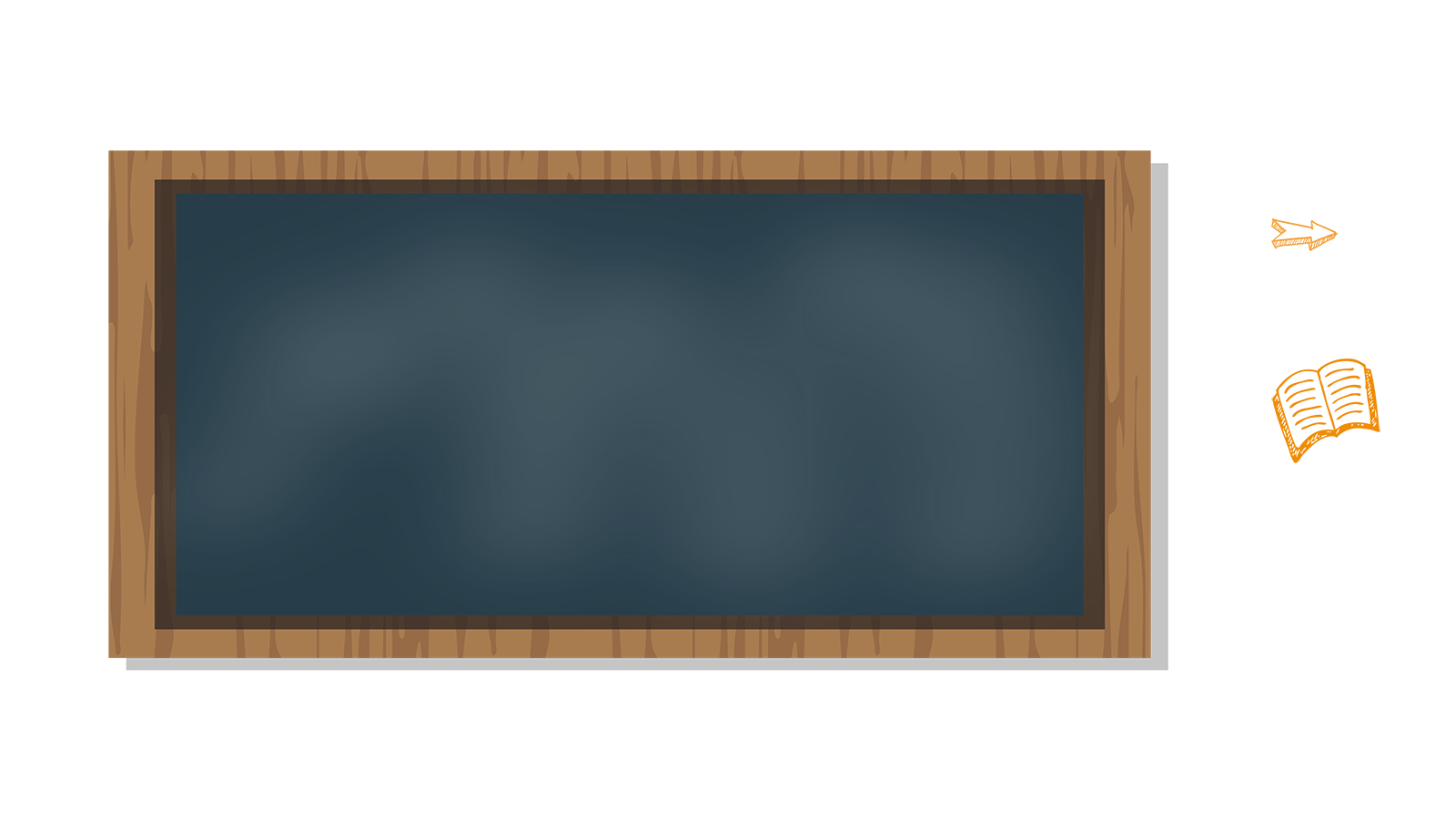 02
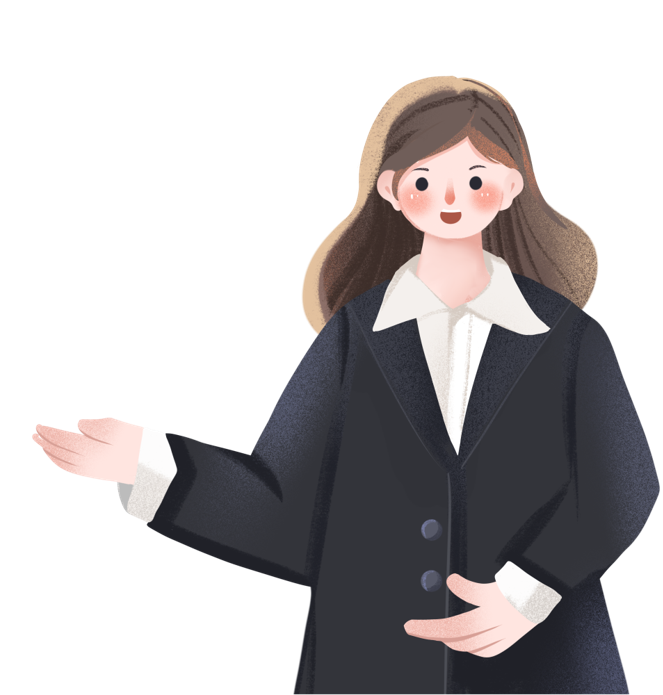 LUYỆN TẬP
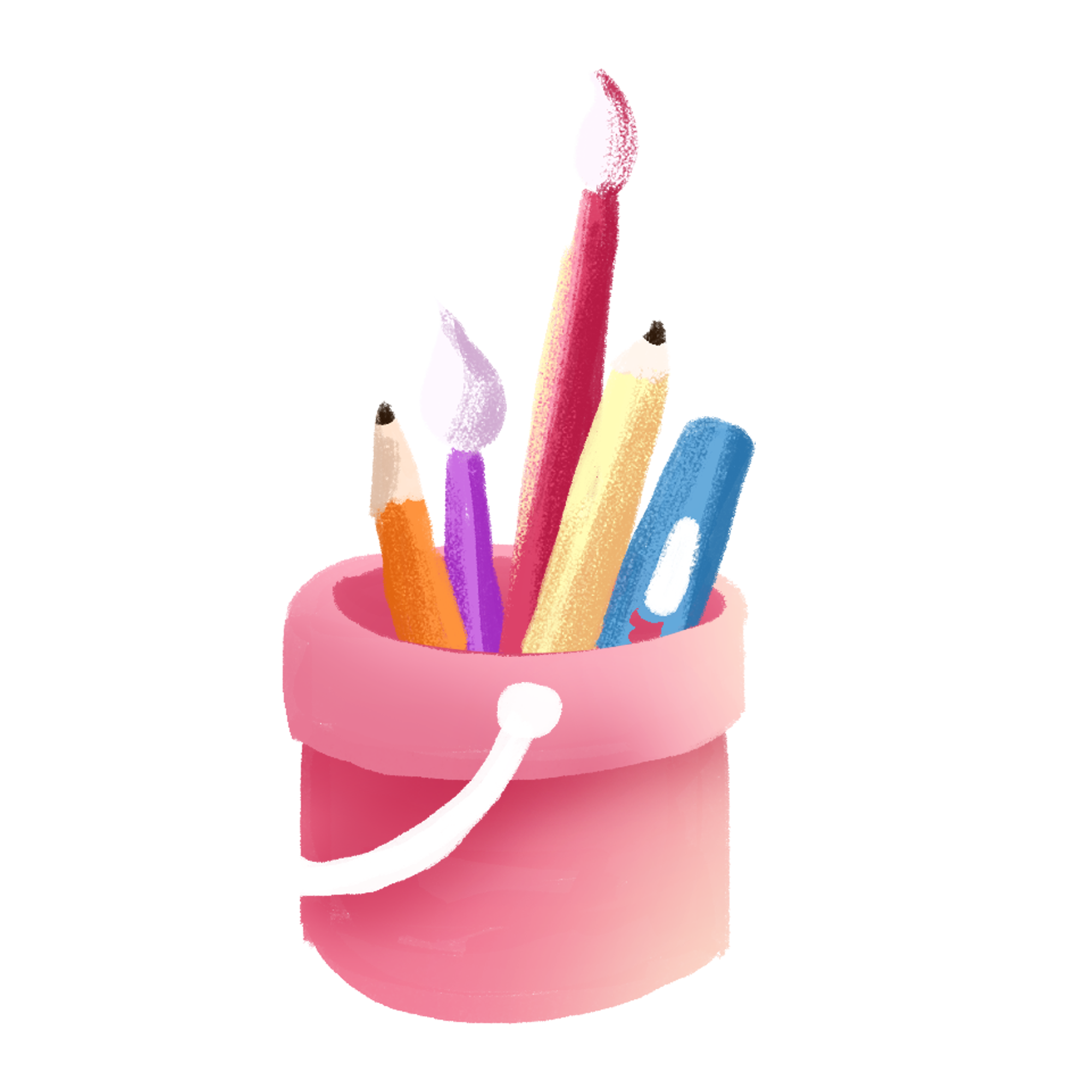 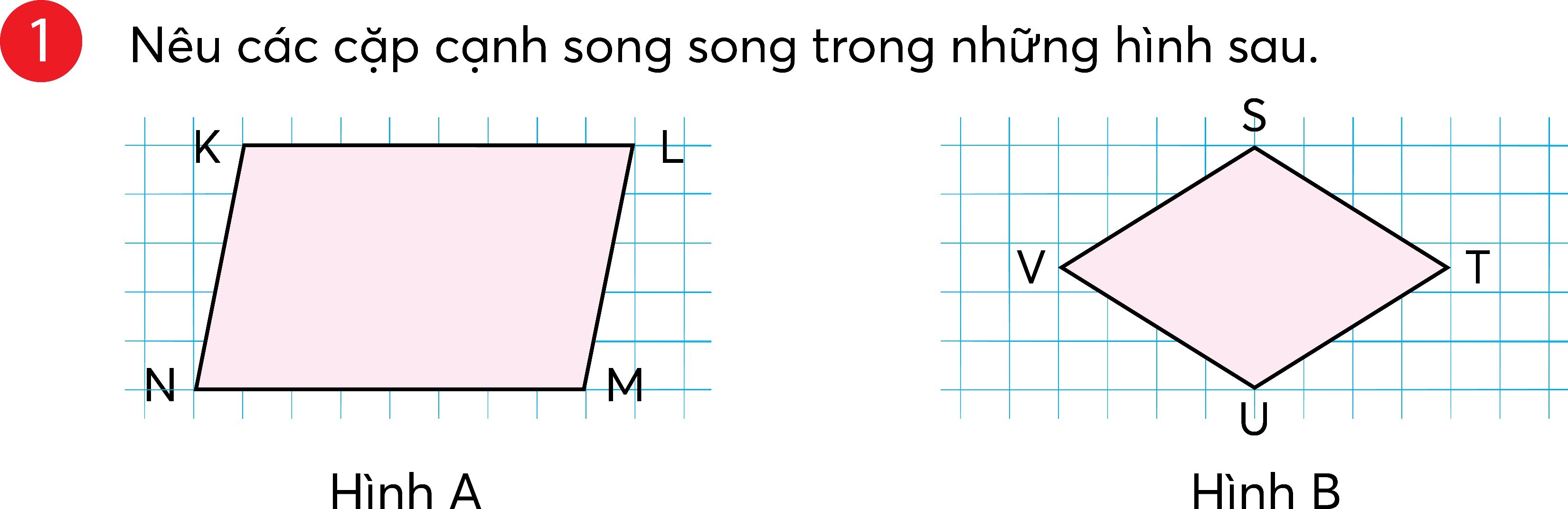 Nêu các cặp cạnh song song trong những hình sau.
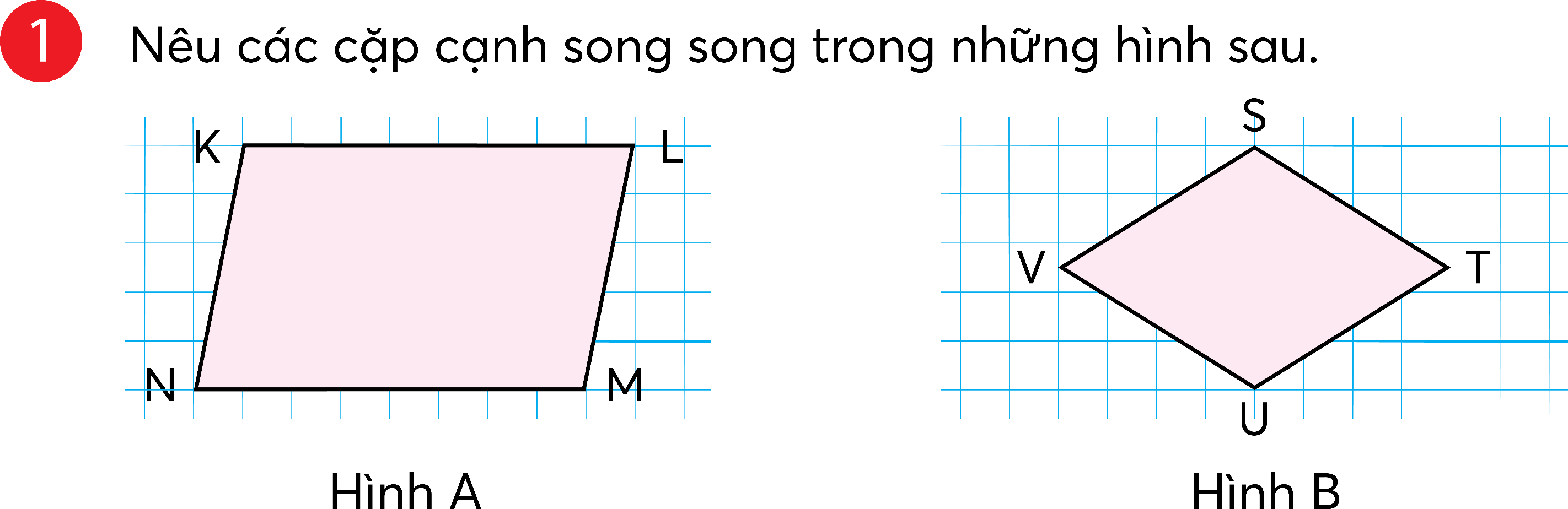 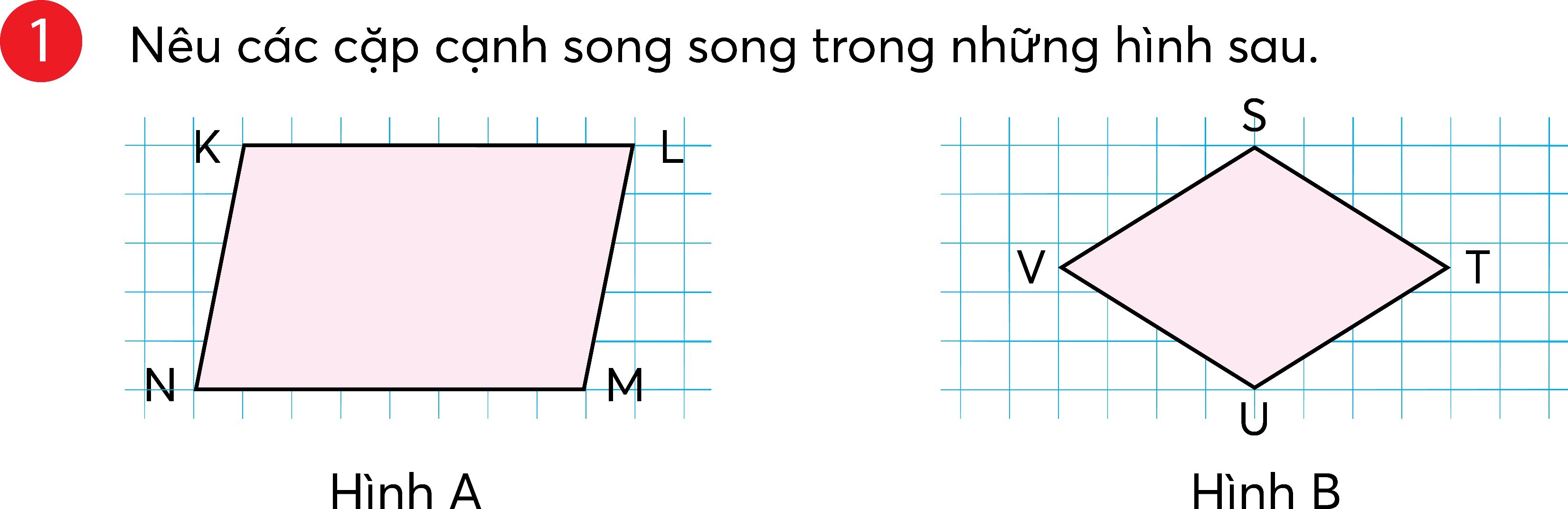 Nêu các cặp cạnh song song trong những hình sau.
KL và NM là cặp cạnh song song với nhau.
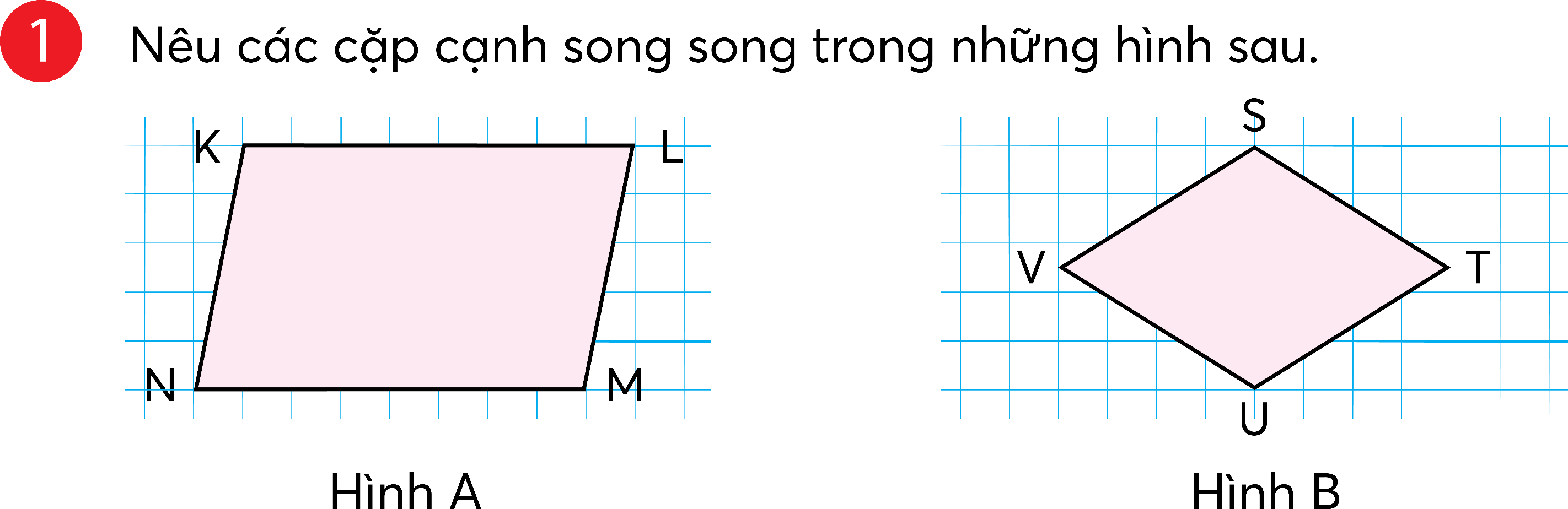 KN và LM là cặp cạnh song song với nhau.
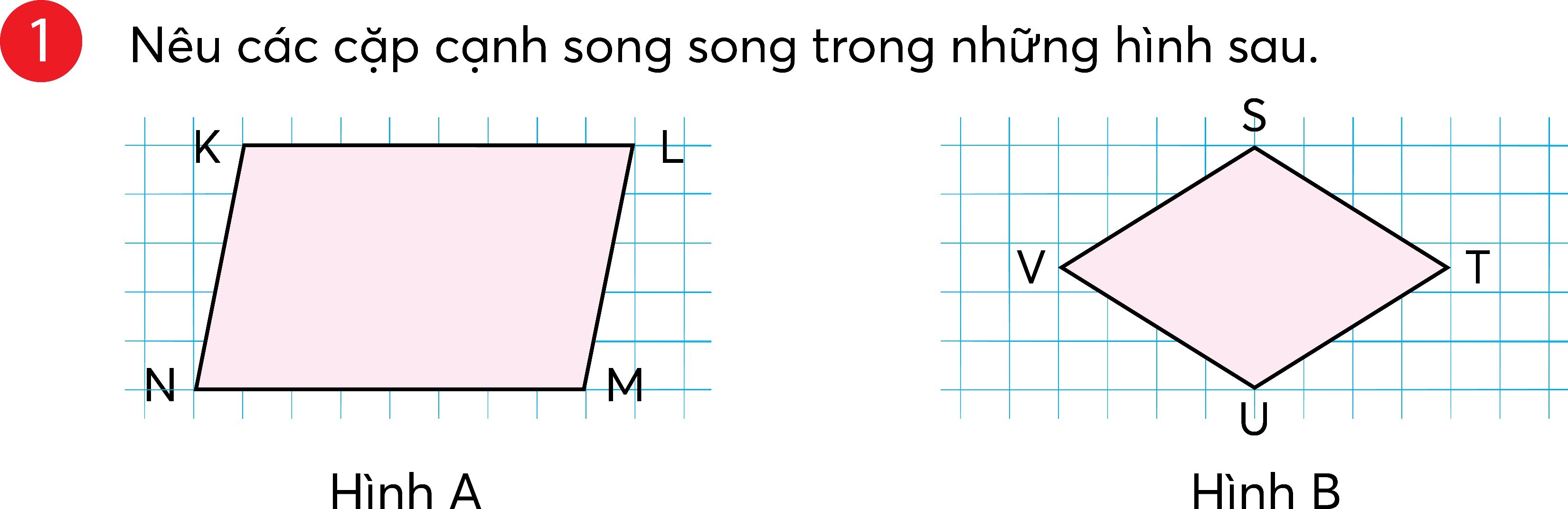 Nêu các cặp cạnh song song trong những hình sau.
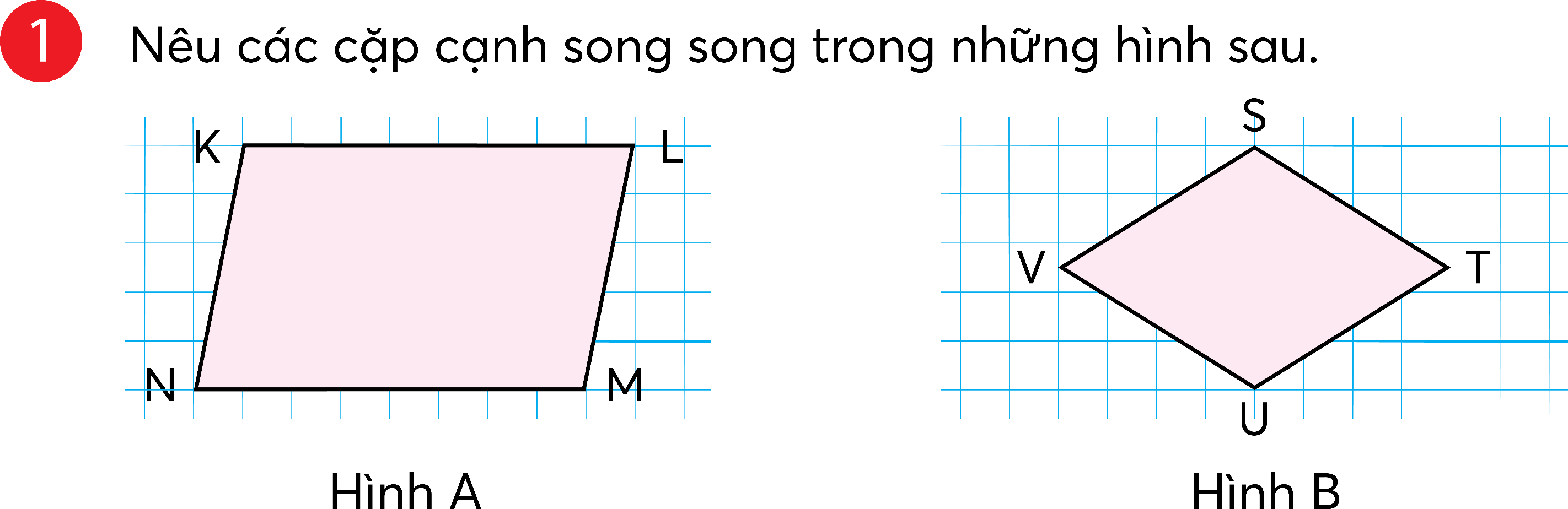 SV và TU là cặp cạnh song song với nhau.
ST và VU là cặp cạnh song song với nhau.
Bài 2: Quan sát hình ảnh các con đường dưới đây.
a)	Nêu tên hai con đường vuông góc với nhau.
b)	Nêu tên hai con đường song song với nhau.
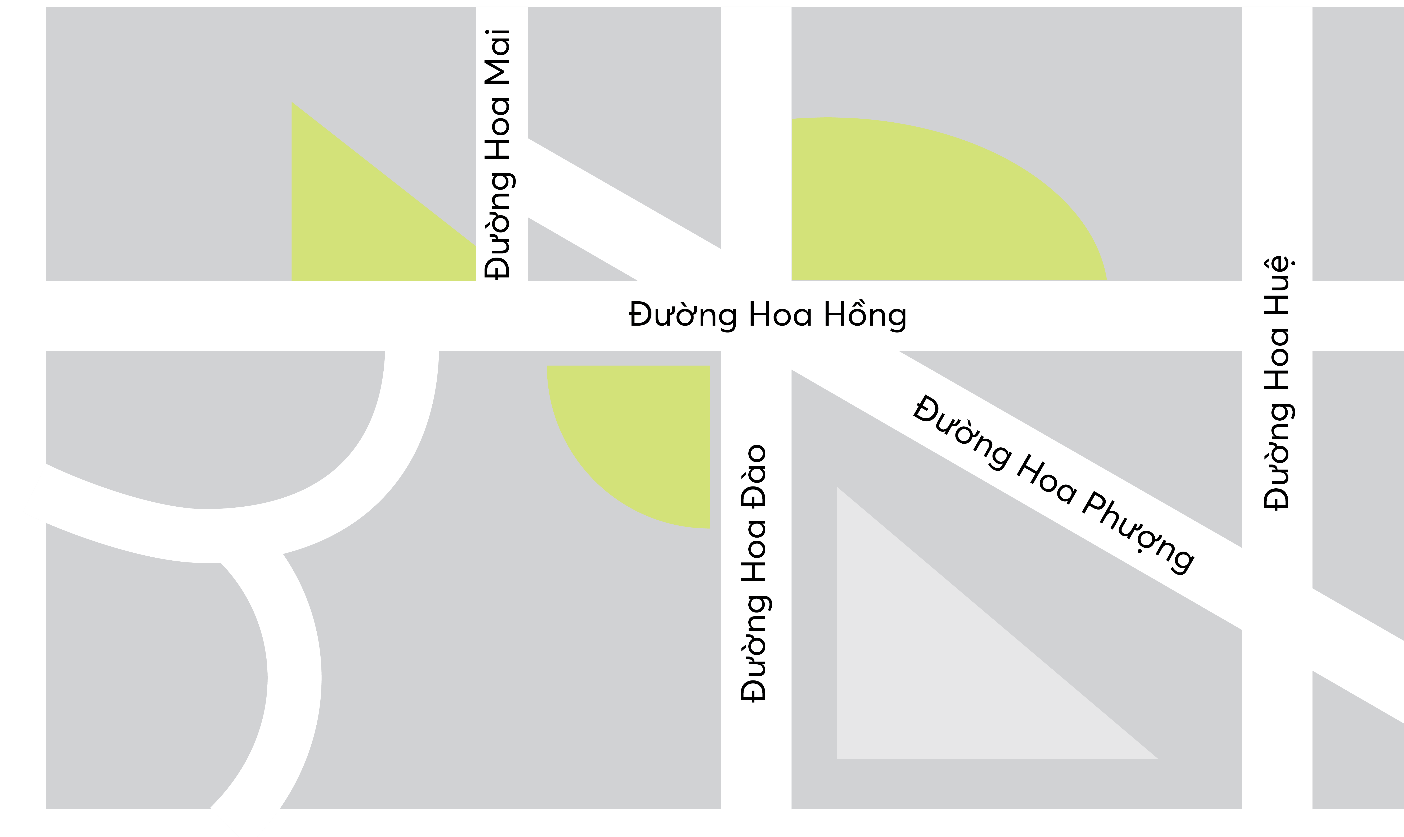 a)	Nêu tên hai con đường vuông góc với nhau.
Đường Hoa Đào và đường Hoa Hồng vuông góc với nhau.
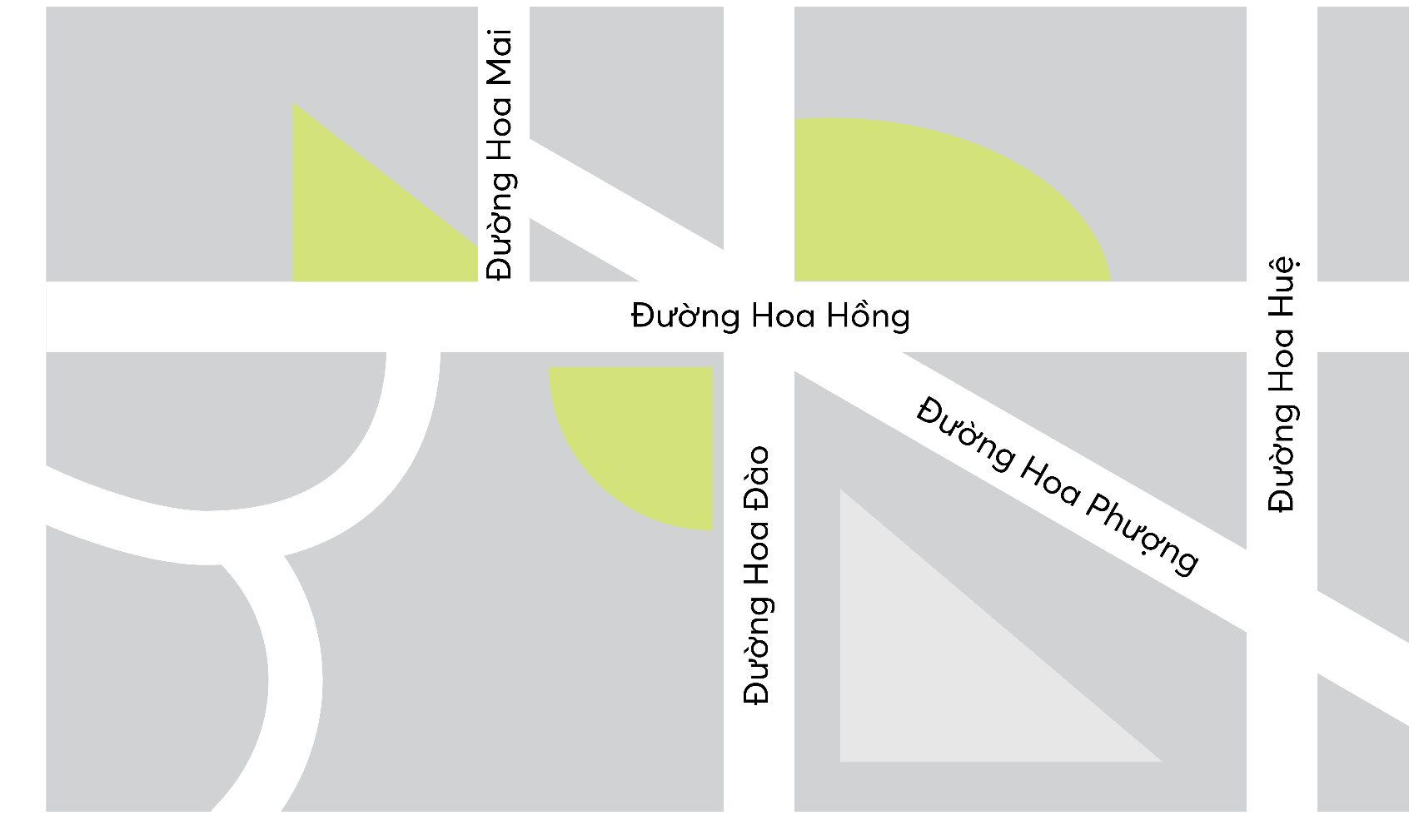 Đường Hoa Mai và đường Hoa Hồng vuông góc với nhau.
Đường Hoa Hồng và đường Hoa Huệ vuông góc với nhau.
b)	Nêu tên hai con đường song song với nhau.
Đường Hoa Mai và đường Hoa Đào song song với nhau.
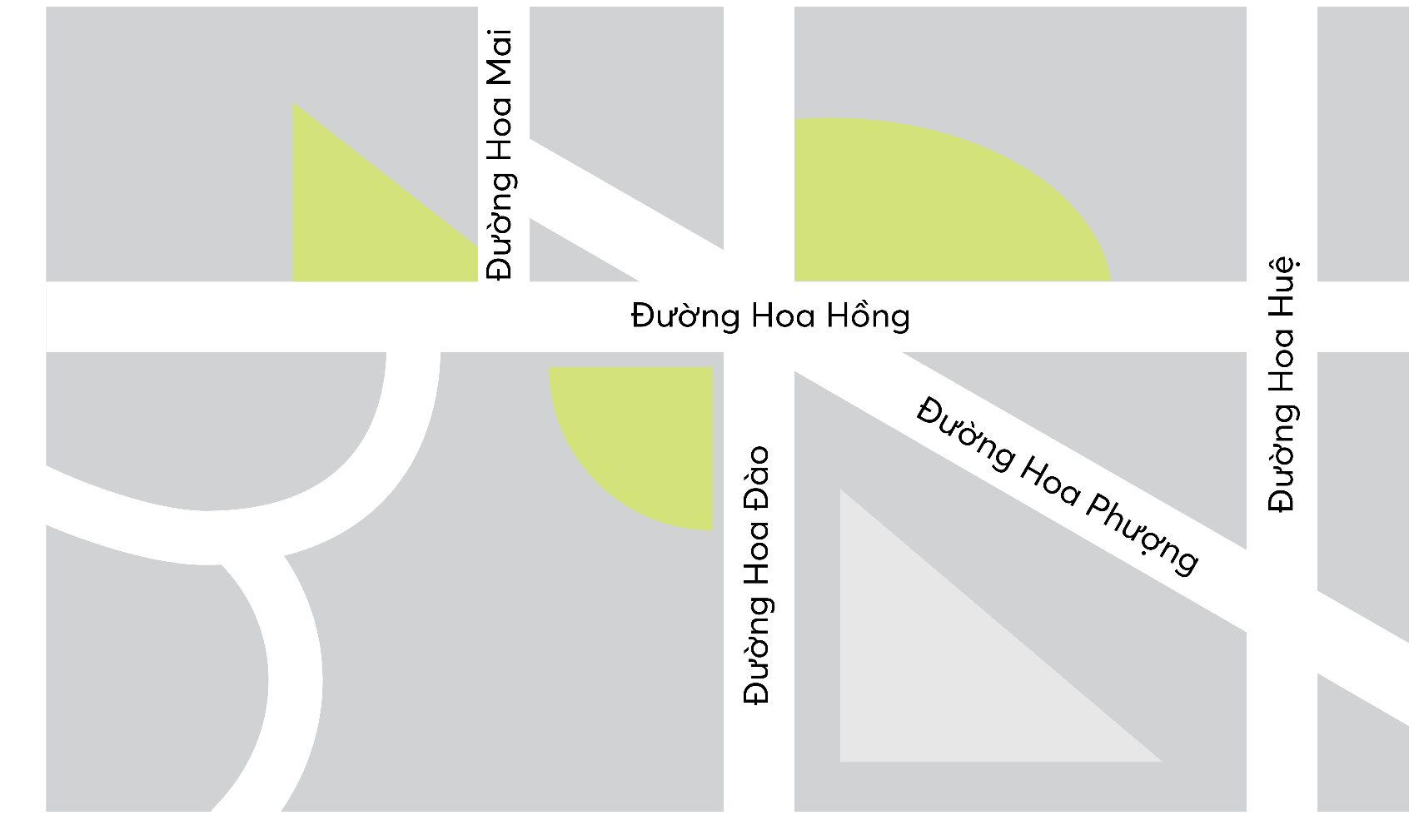 Đường Hoa Đào và đường Hoa Huệ song song với nhau.
Đường Hoa Mai và đường Hoa Huệ song song với nhau.
Tìm trong thực tế hình ảnh hai đường thẳng vuông góc với nhau,  hai đường thẳng song song với nhau.
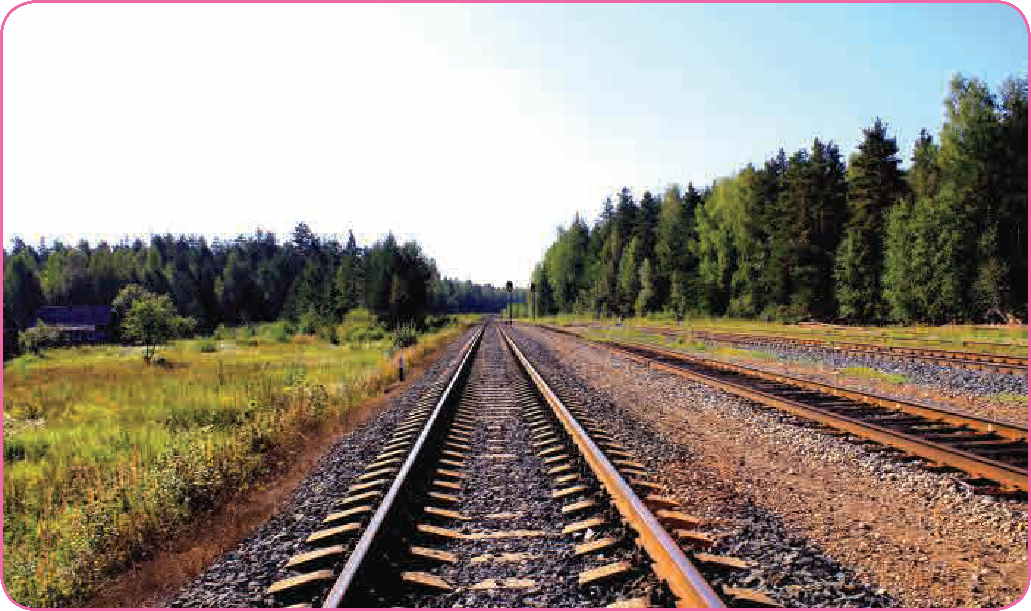 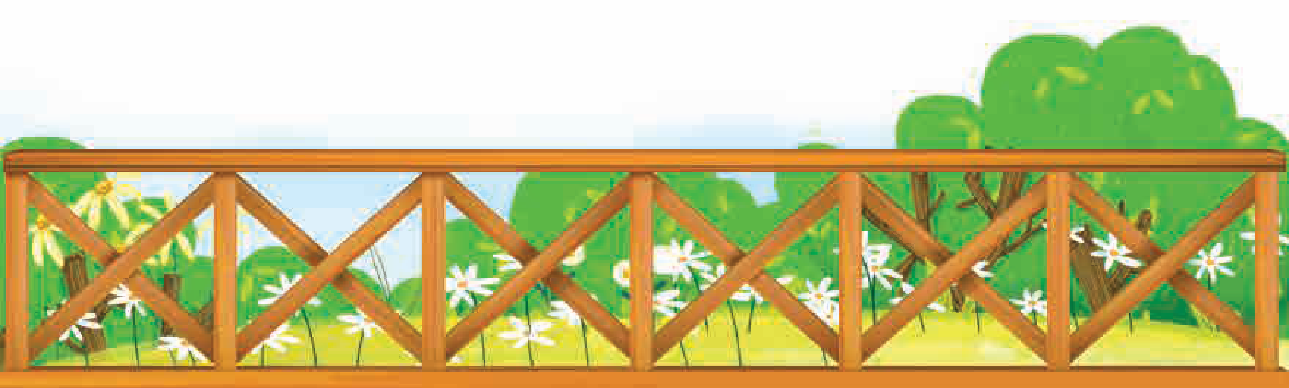 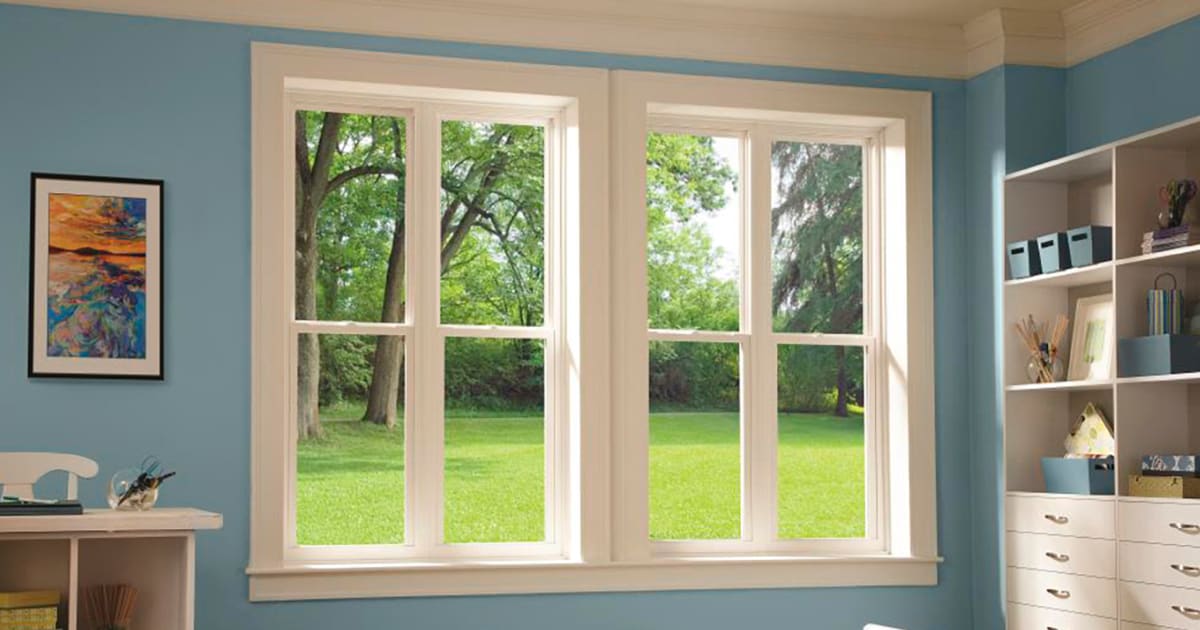 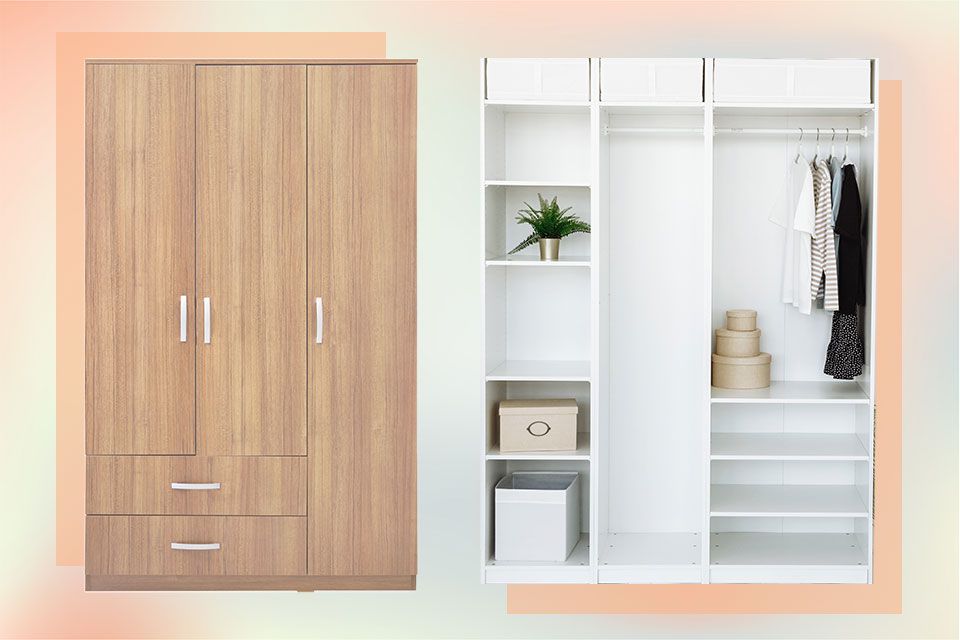 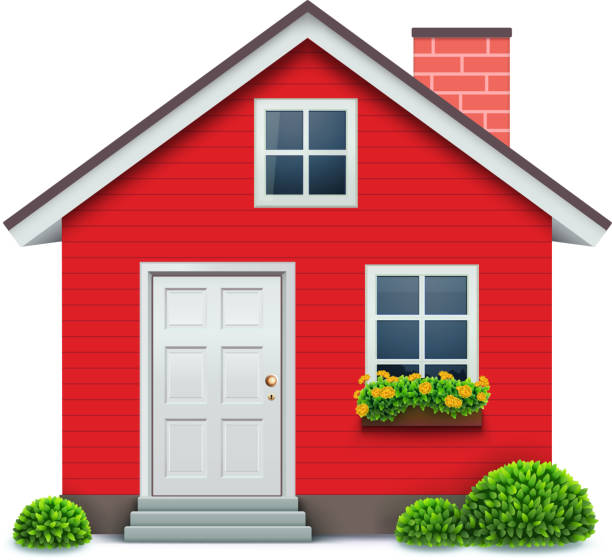 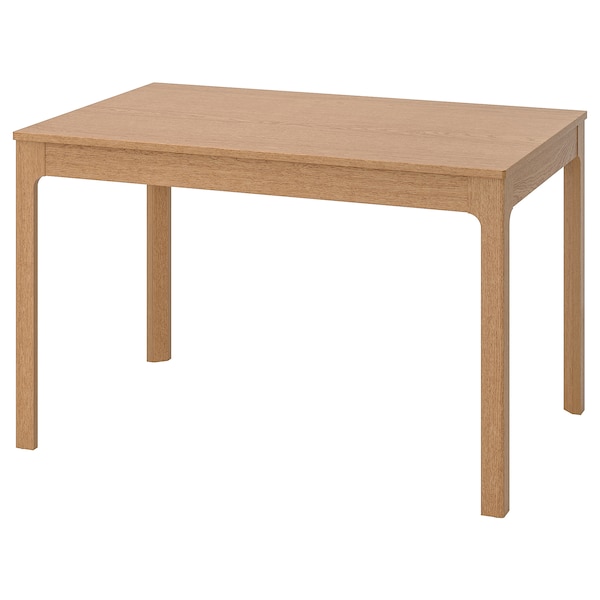 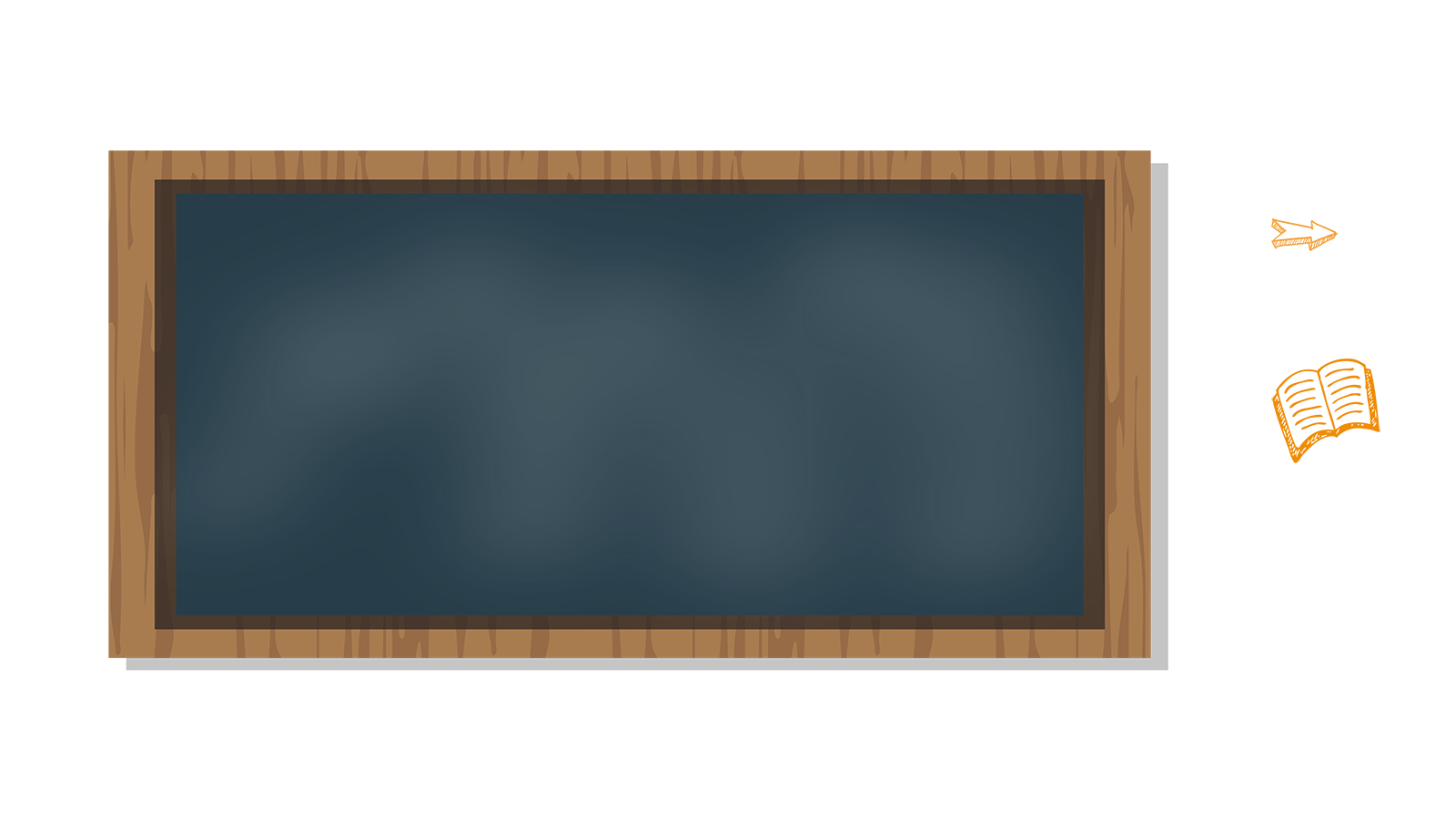 03
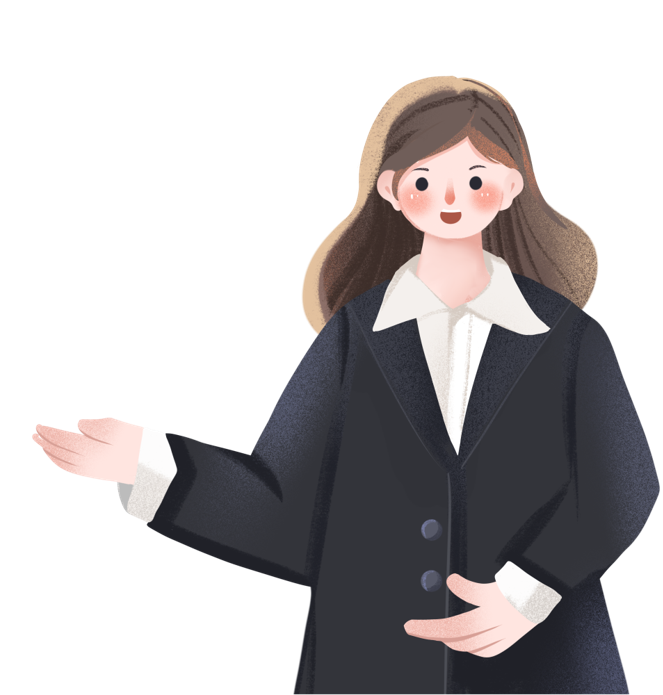 VẬN DỤNG
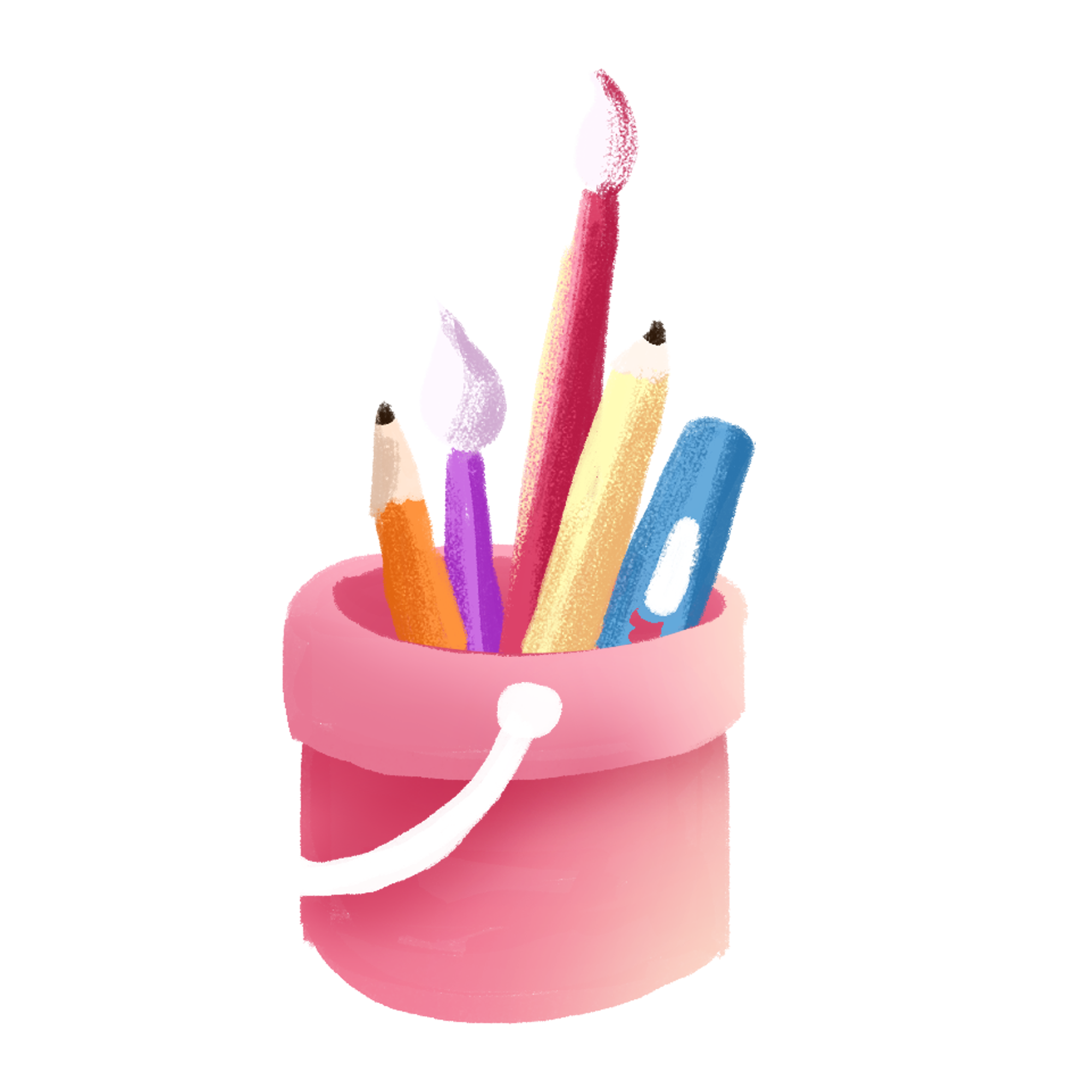 Hai đường thẳng song song là hai đường thẳng …
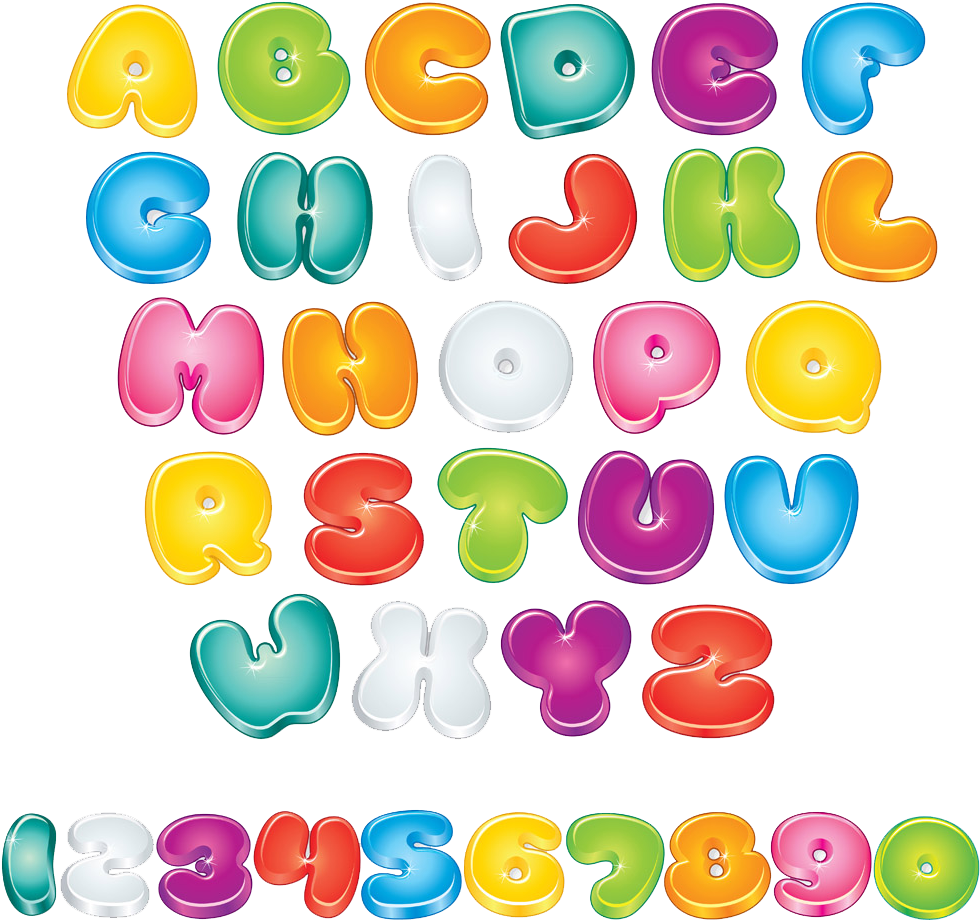 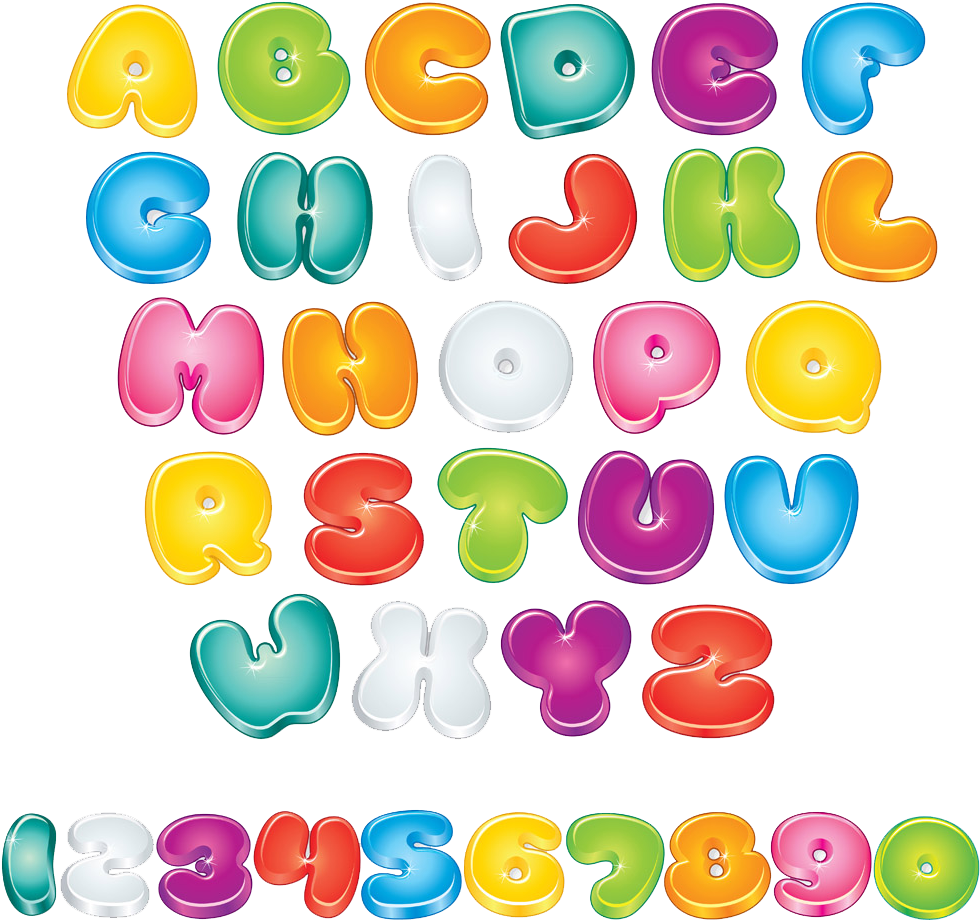 Gặp nhau và tạo thành góc vuông
Không bao giờ 
cắt nhau
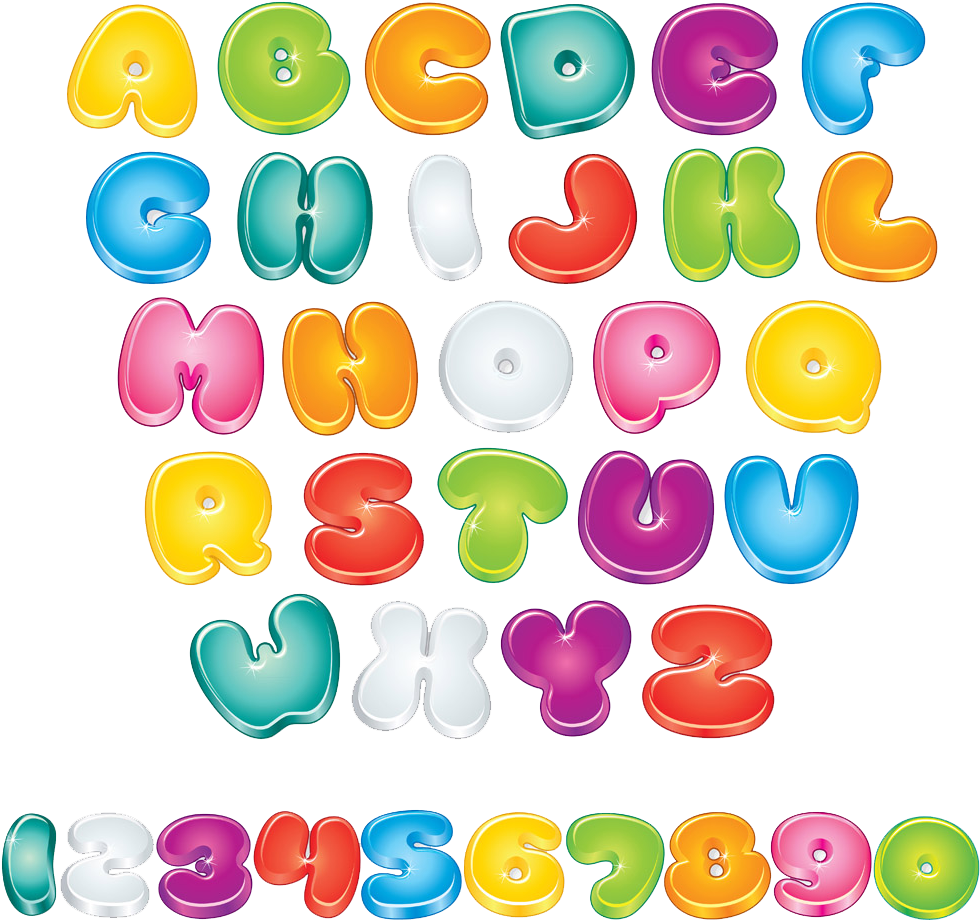 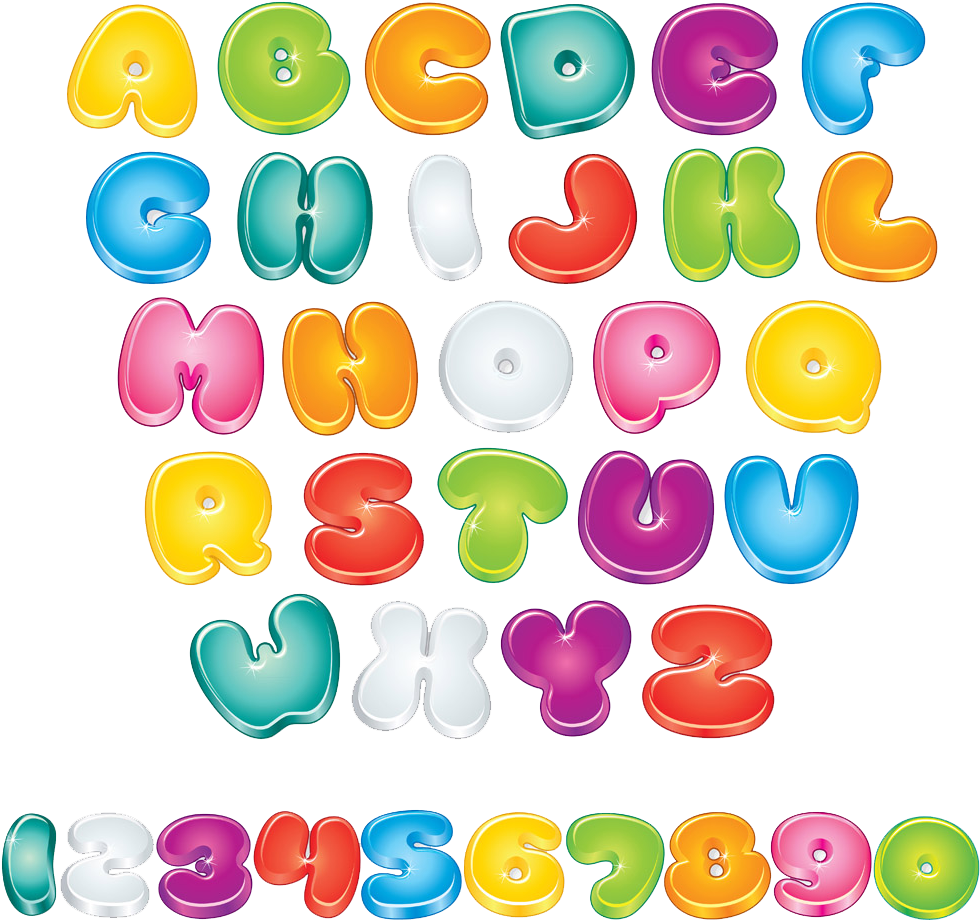 Gặp nhau và tạo thành góc bẹt
Gặp nhau và tạo thành góc nhọn
Trong một hình chữ nhật, những cặp cạnh nào song song với nhau?
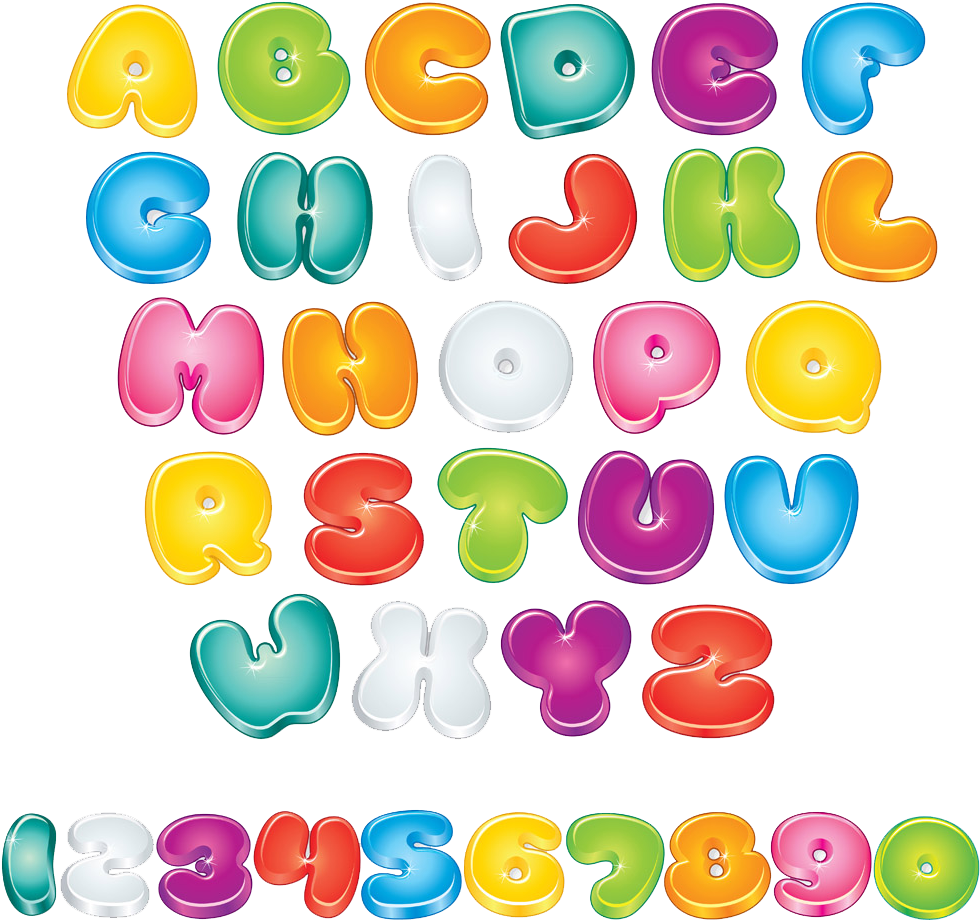 Liền kề nhau
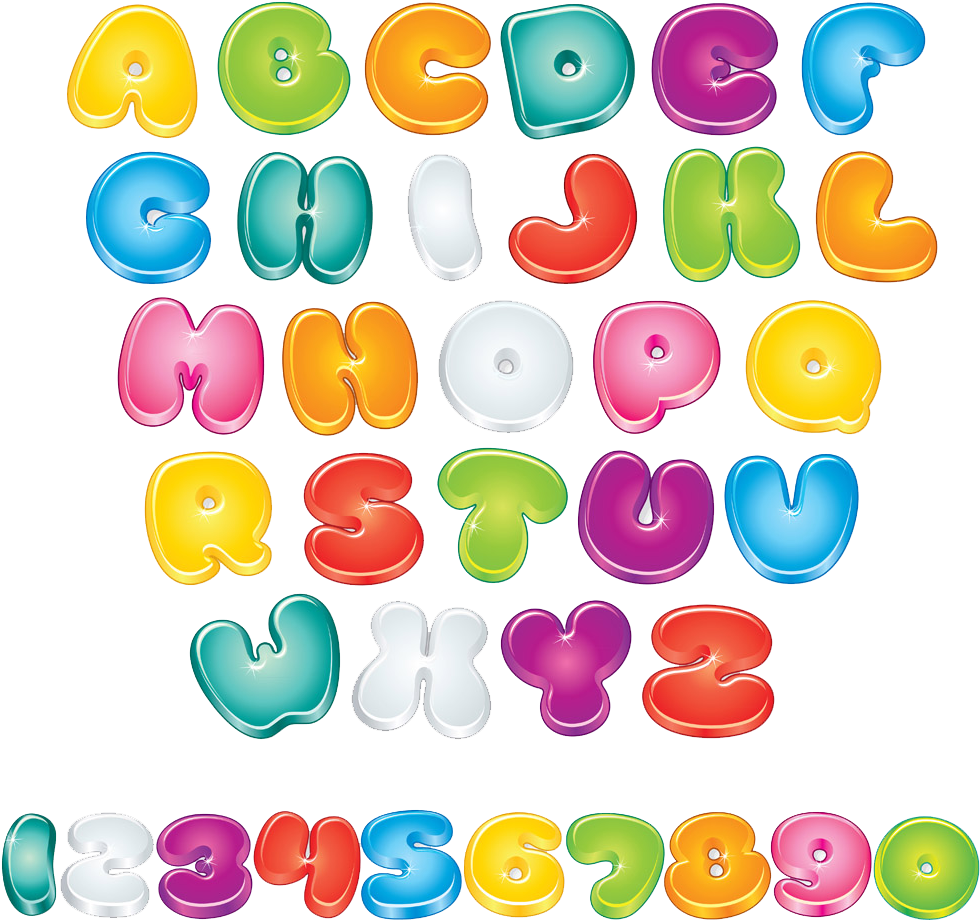 Đối diện nhau
[Speaker Notes: NhNA Vò dụng cụ để quay lại]
Hai đường thẳng vuông góc tạo với nhau góc gì?
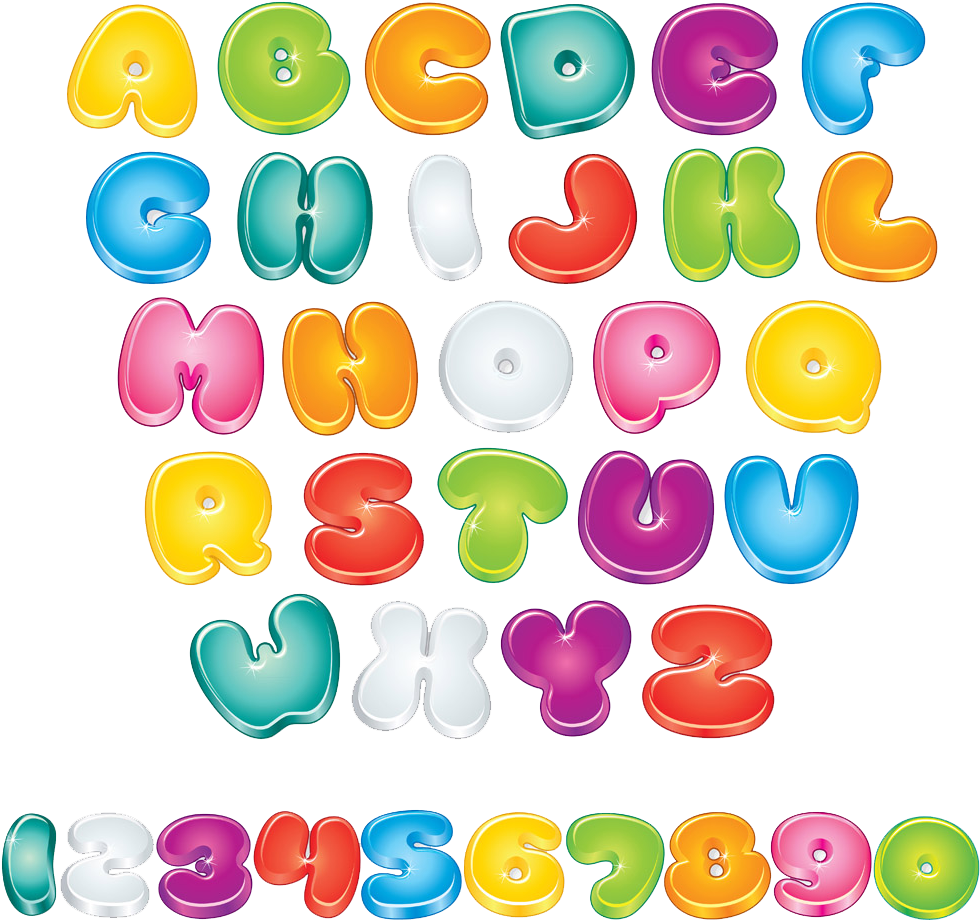 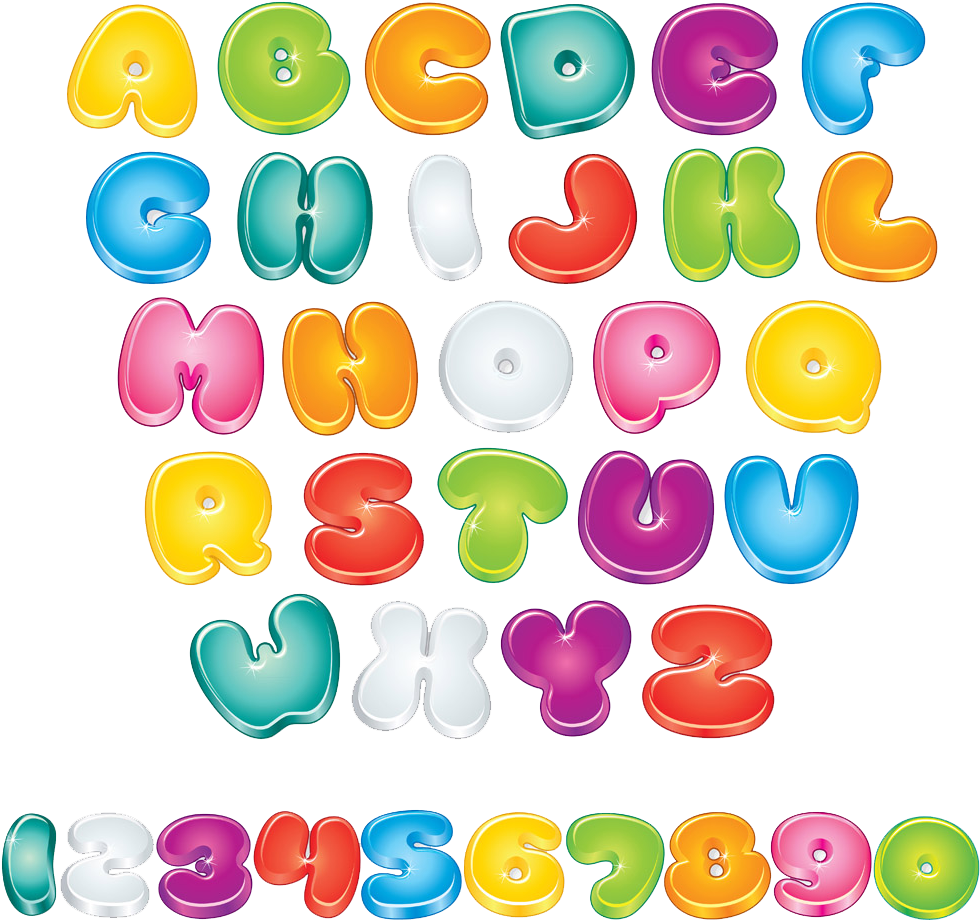 Góc nhọn
Góc vuông
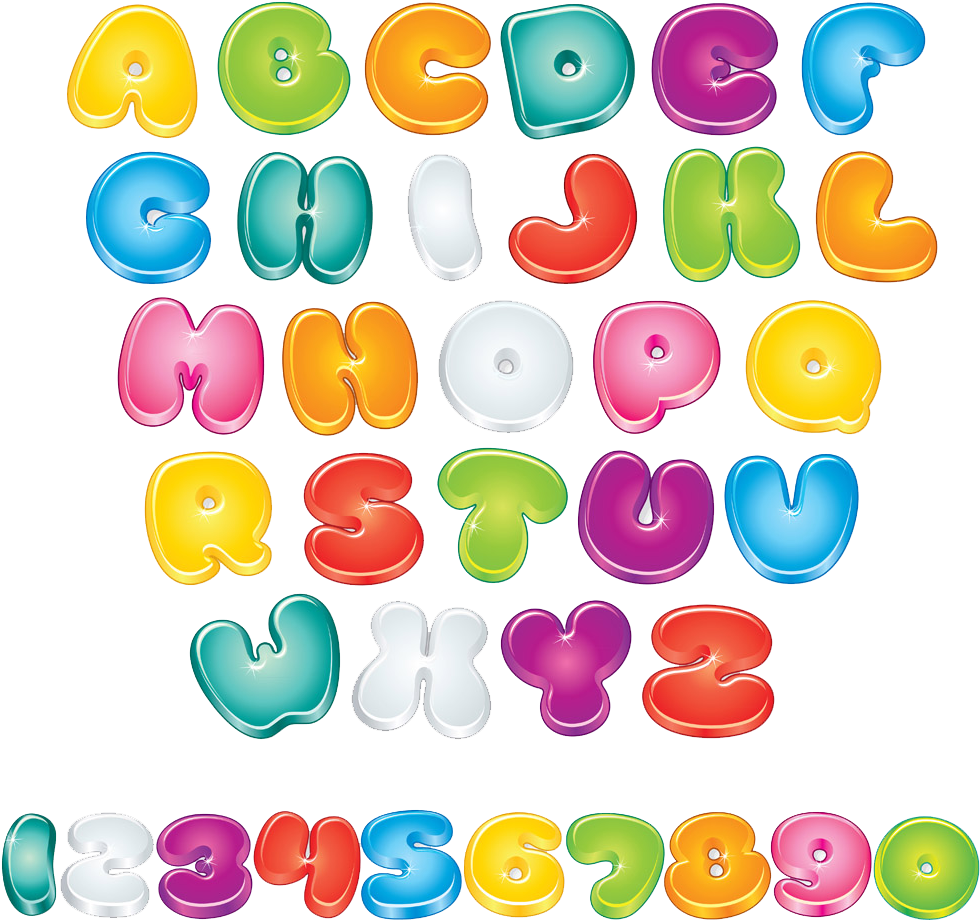 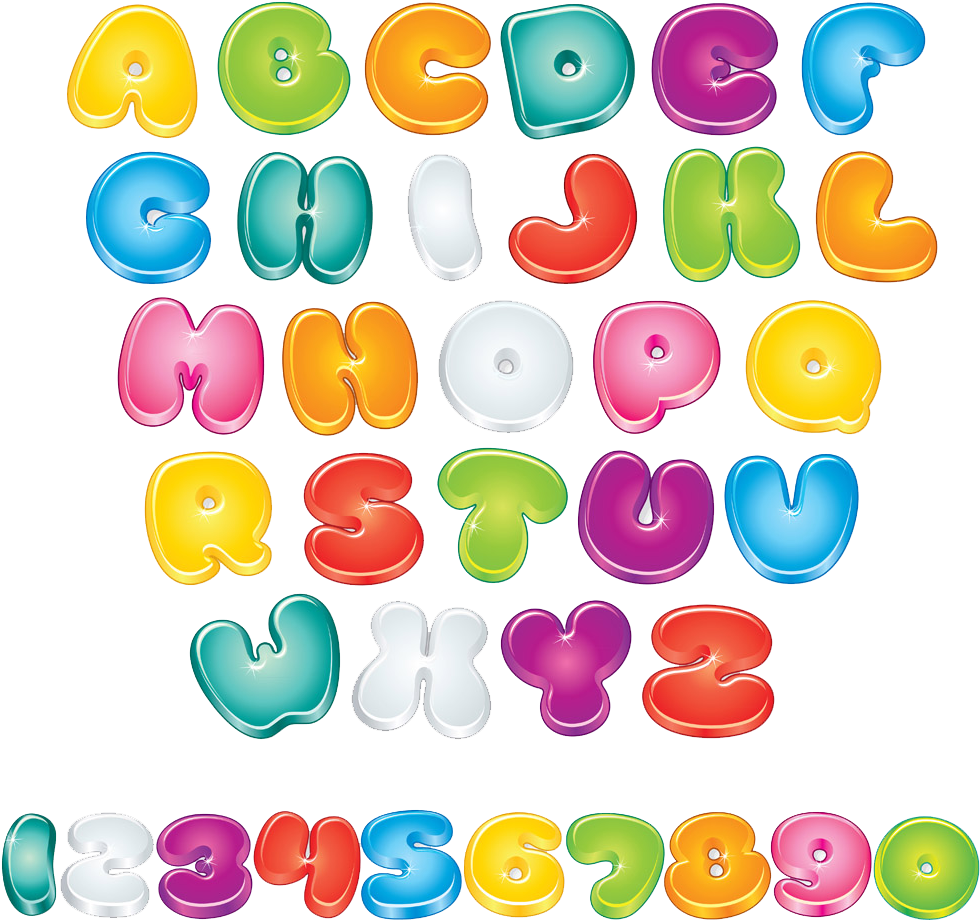 Góc bẹt
Góc tù
Để vẽ hai đường thẳng vuông góc, chúng ta cần …
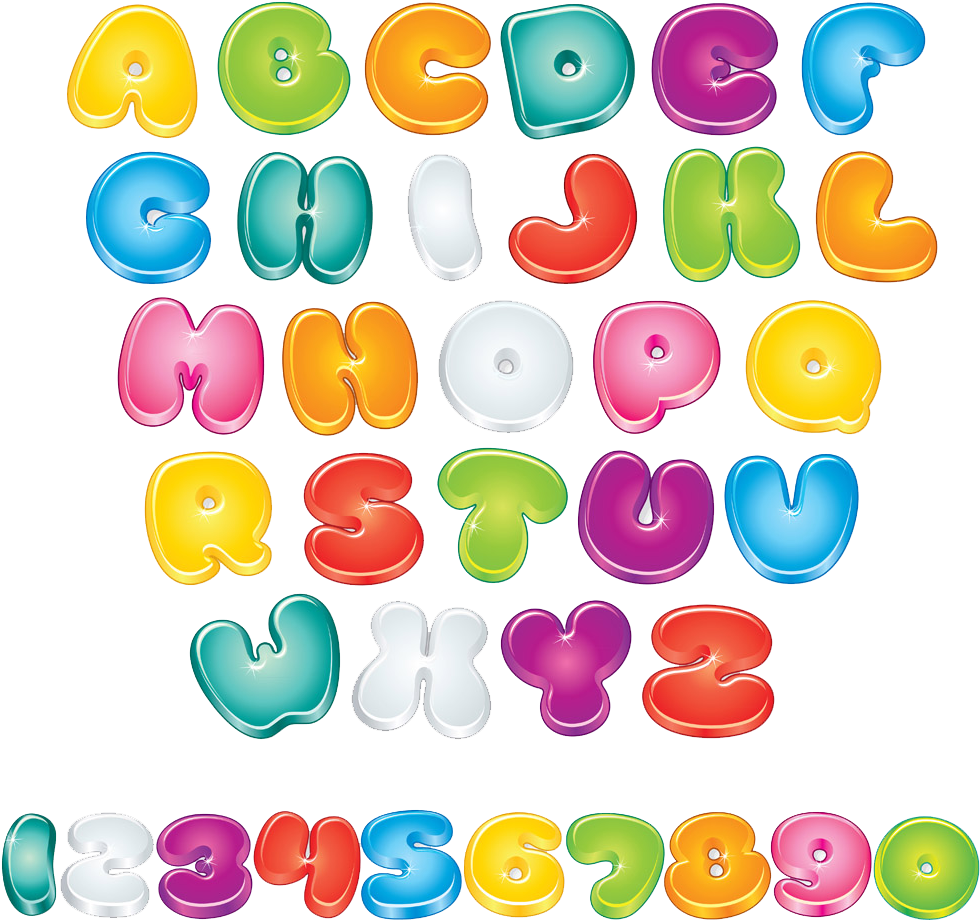 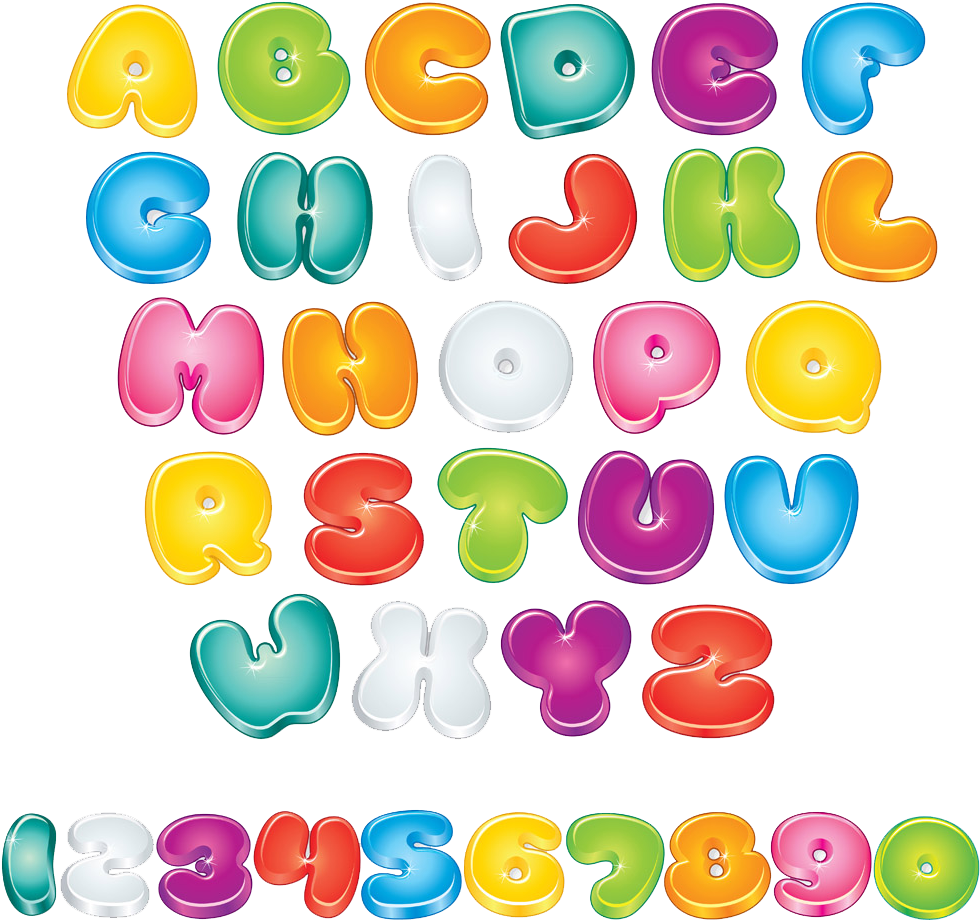 Compa
Thước êke
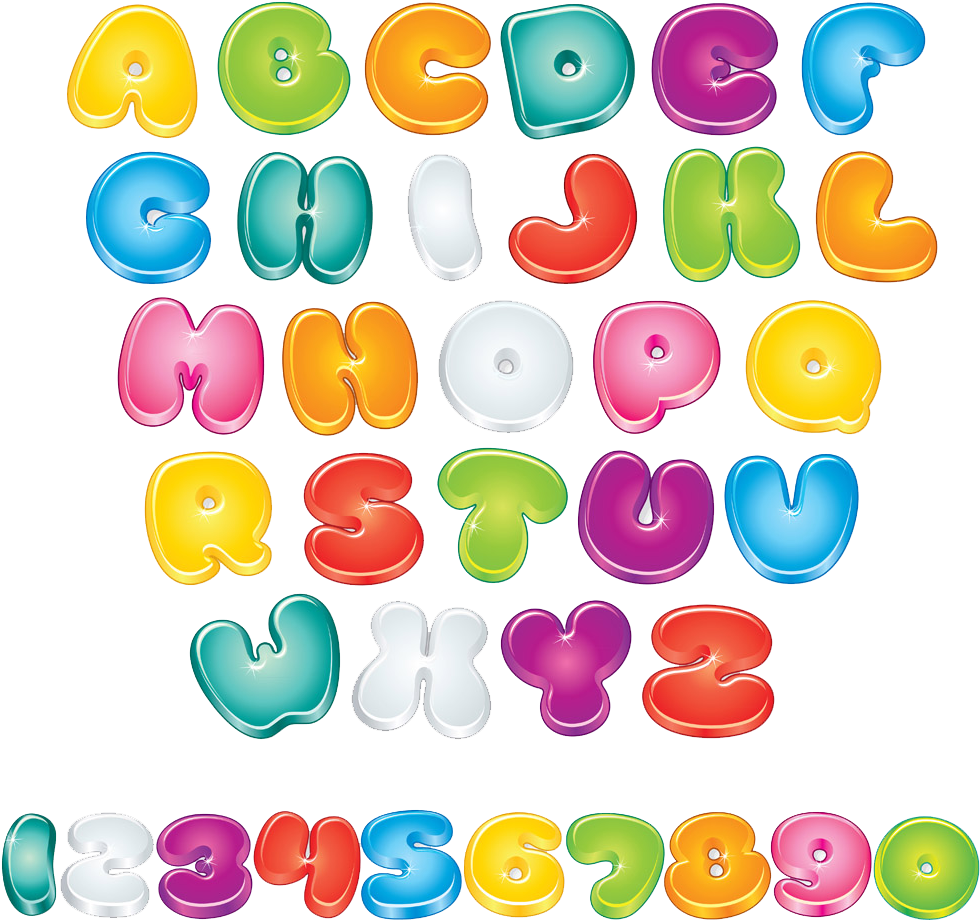 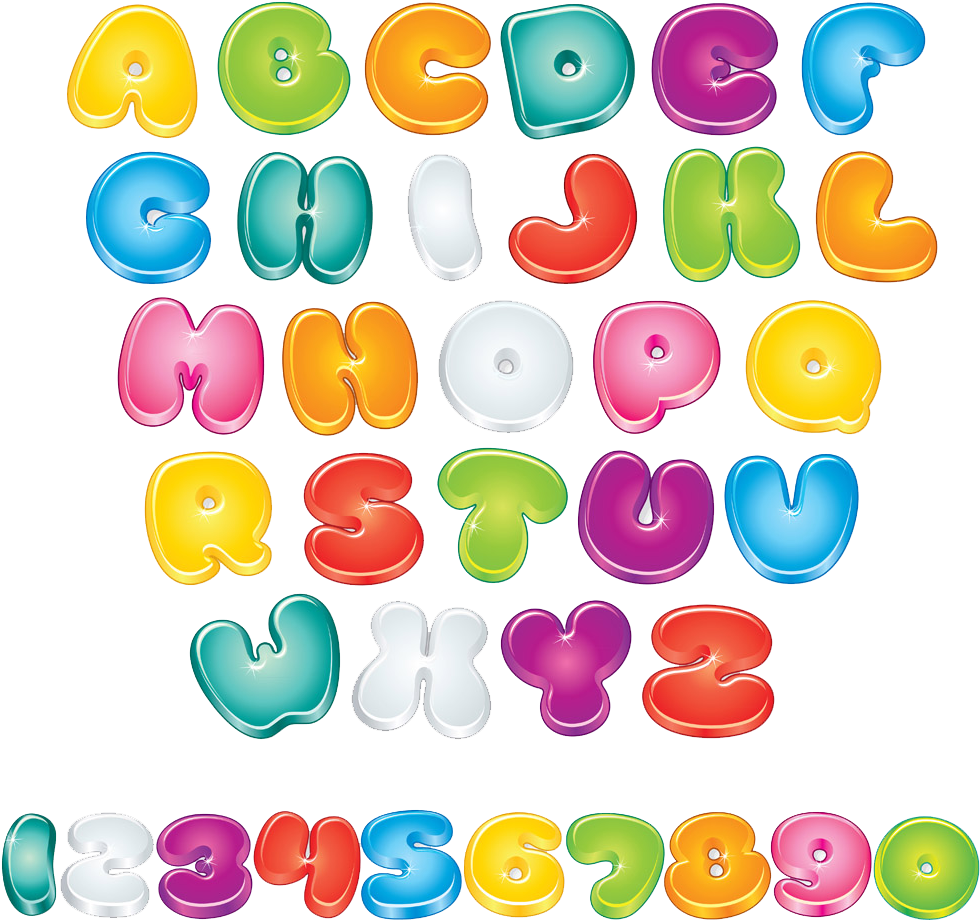 Bút chì
Thước thẳng
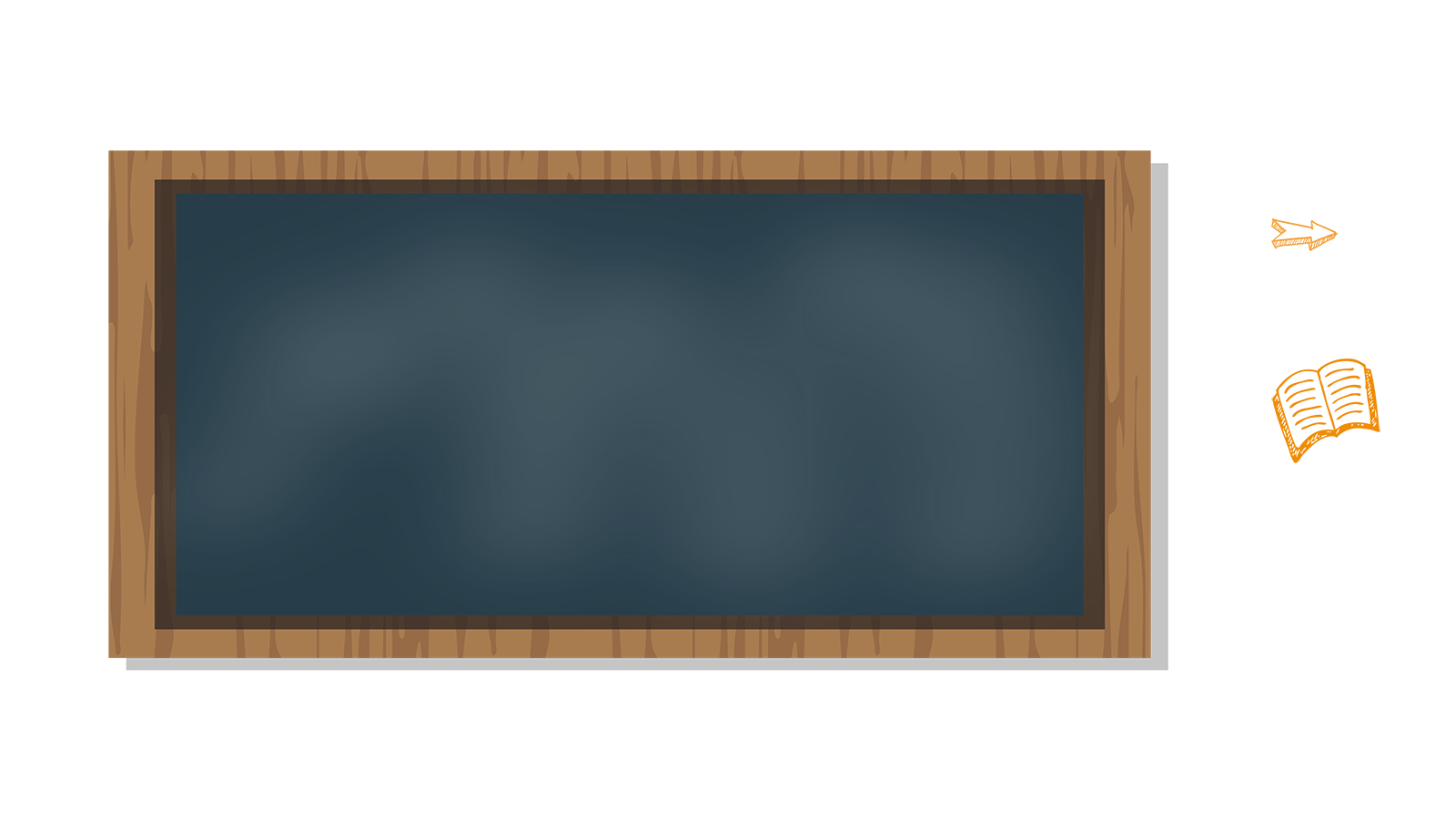 TẠM BIỆT
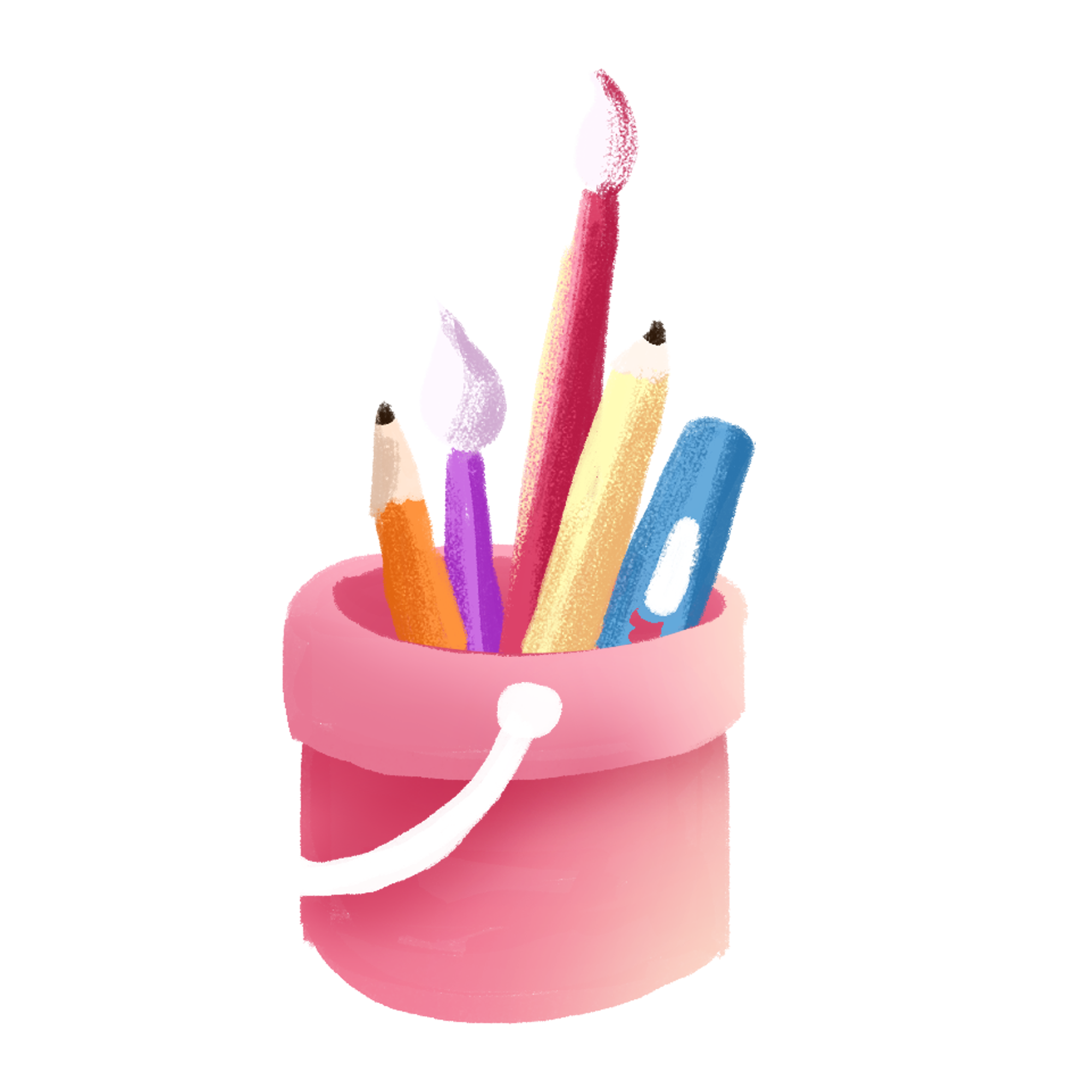